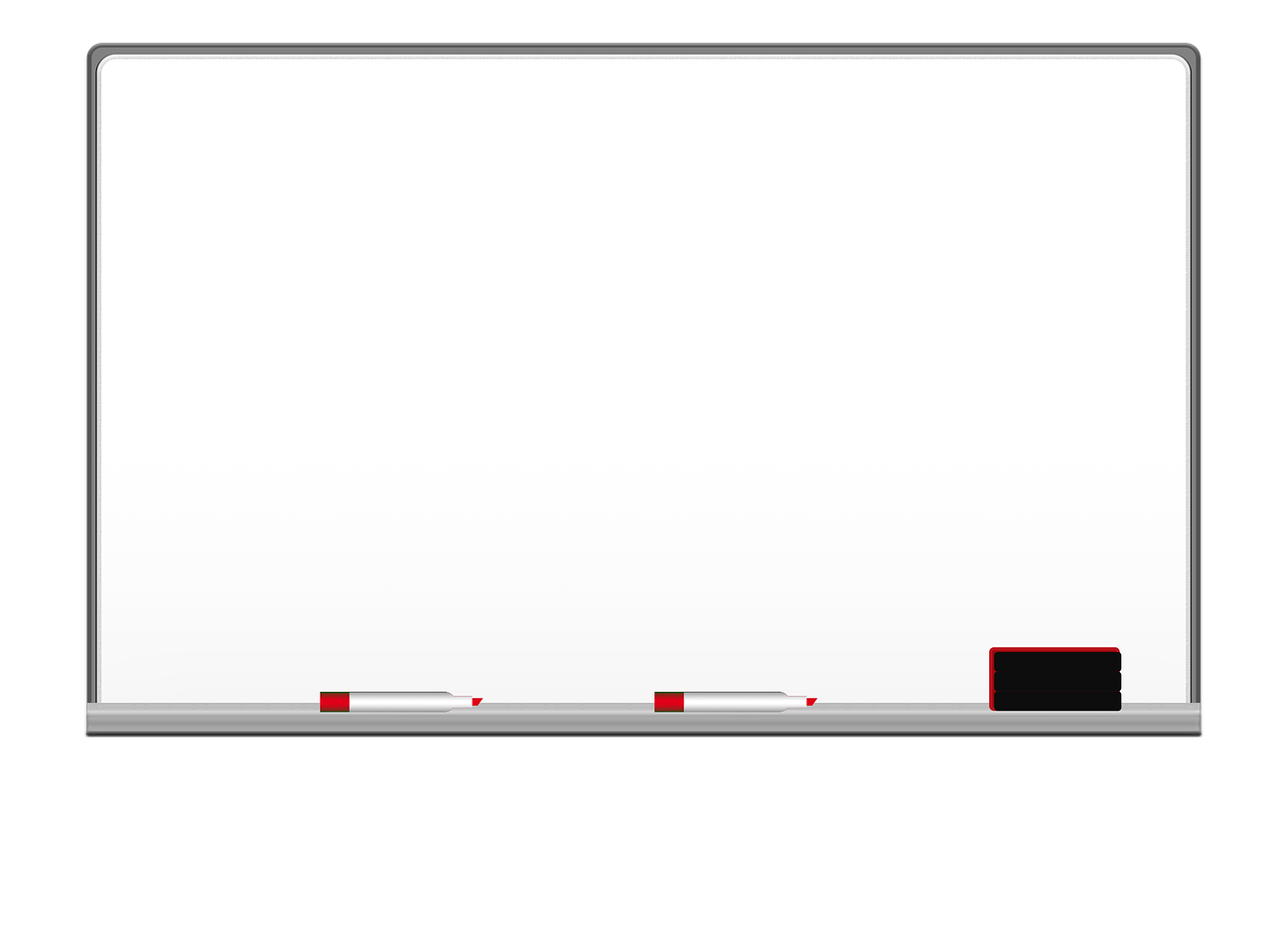 بسم الله الرحمن الرحيم
التاريخ : 2 / 5 / 1443 
الحصة :الثالثة
العنوان : 
جهاز الدوران
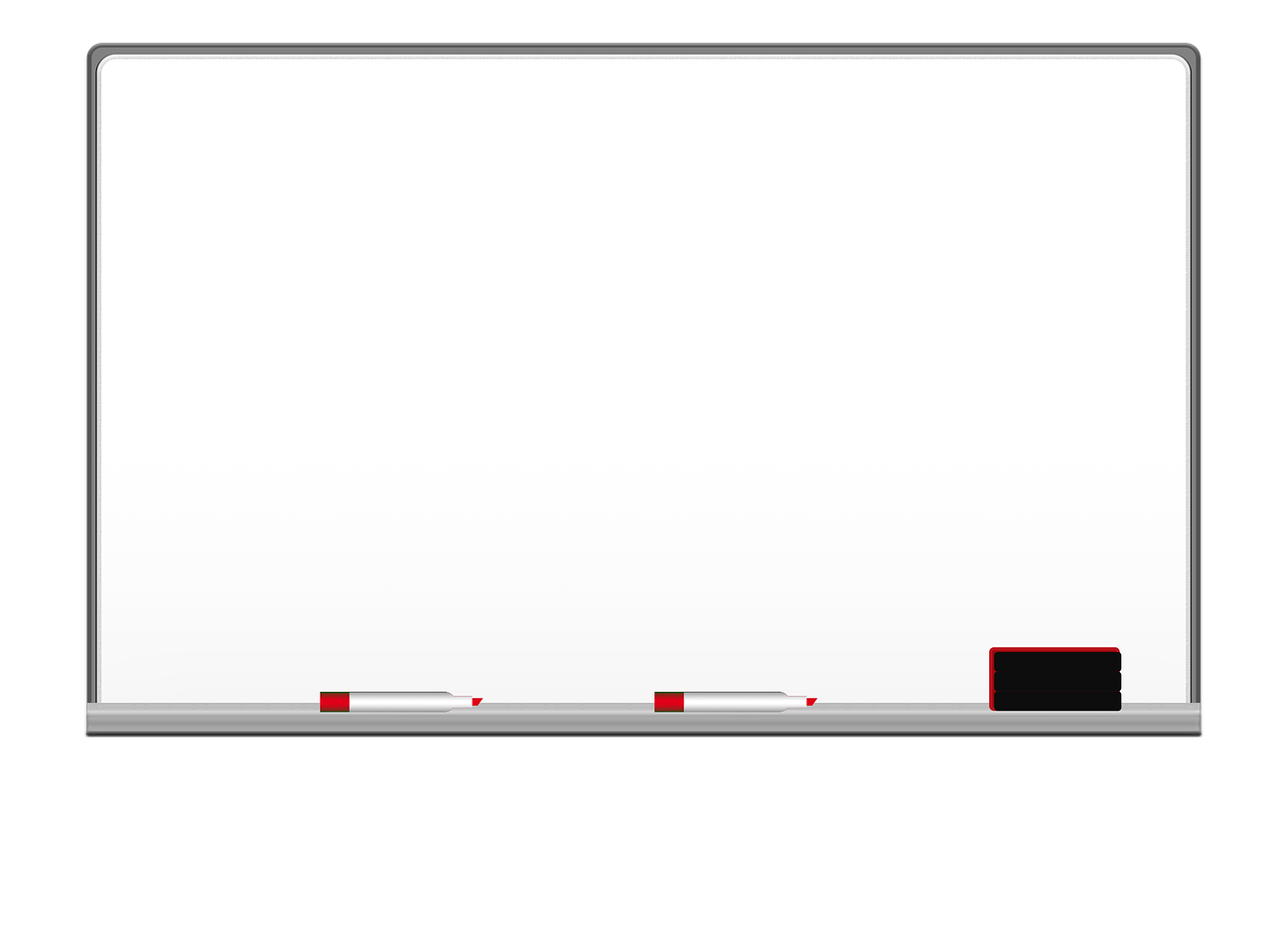 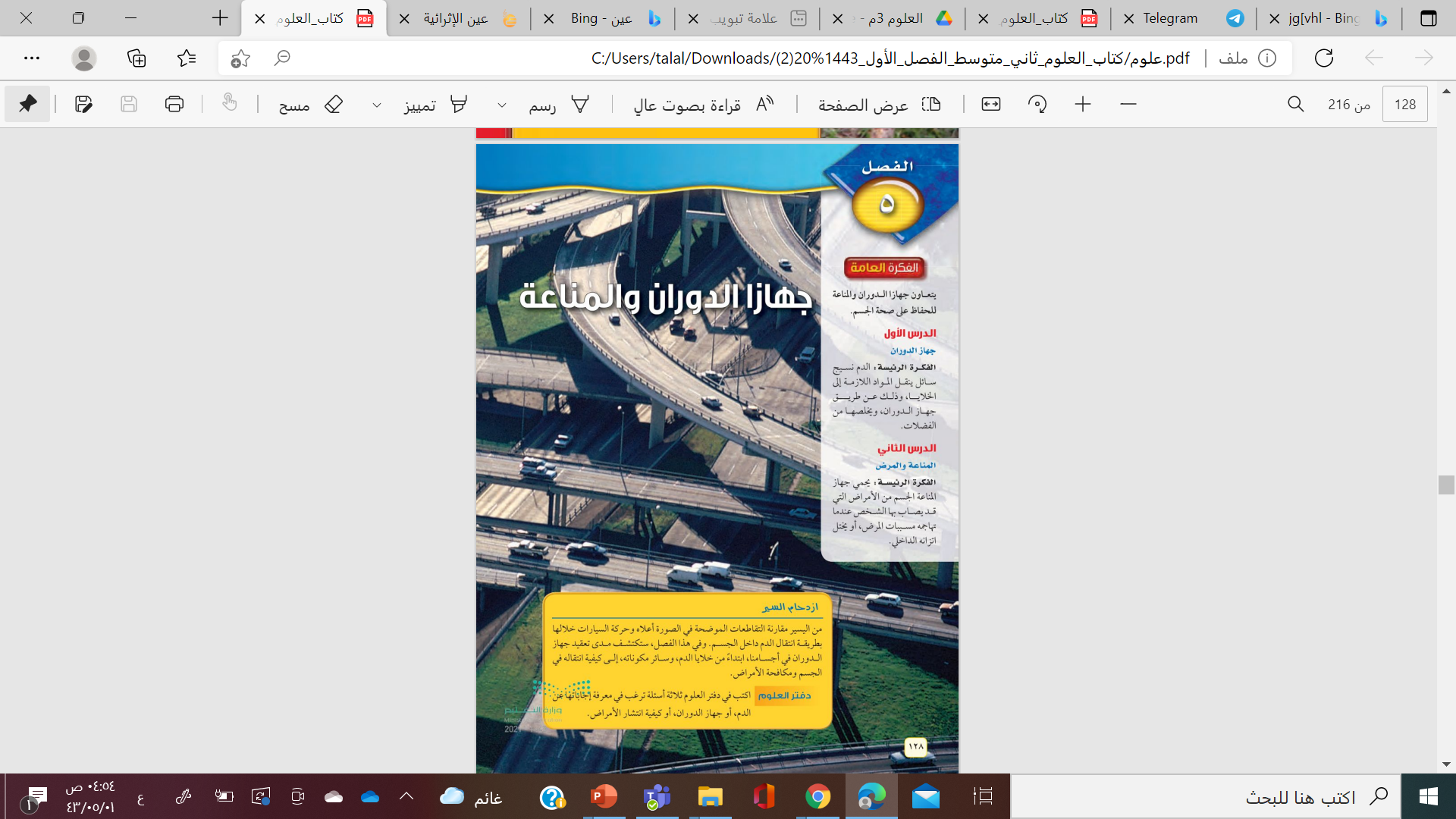 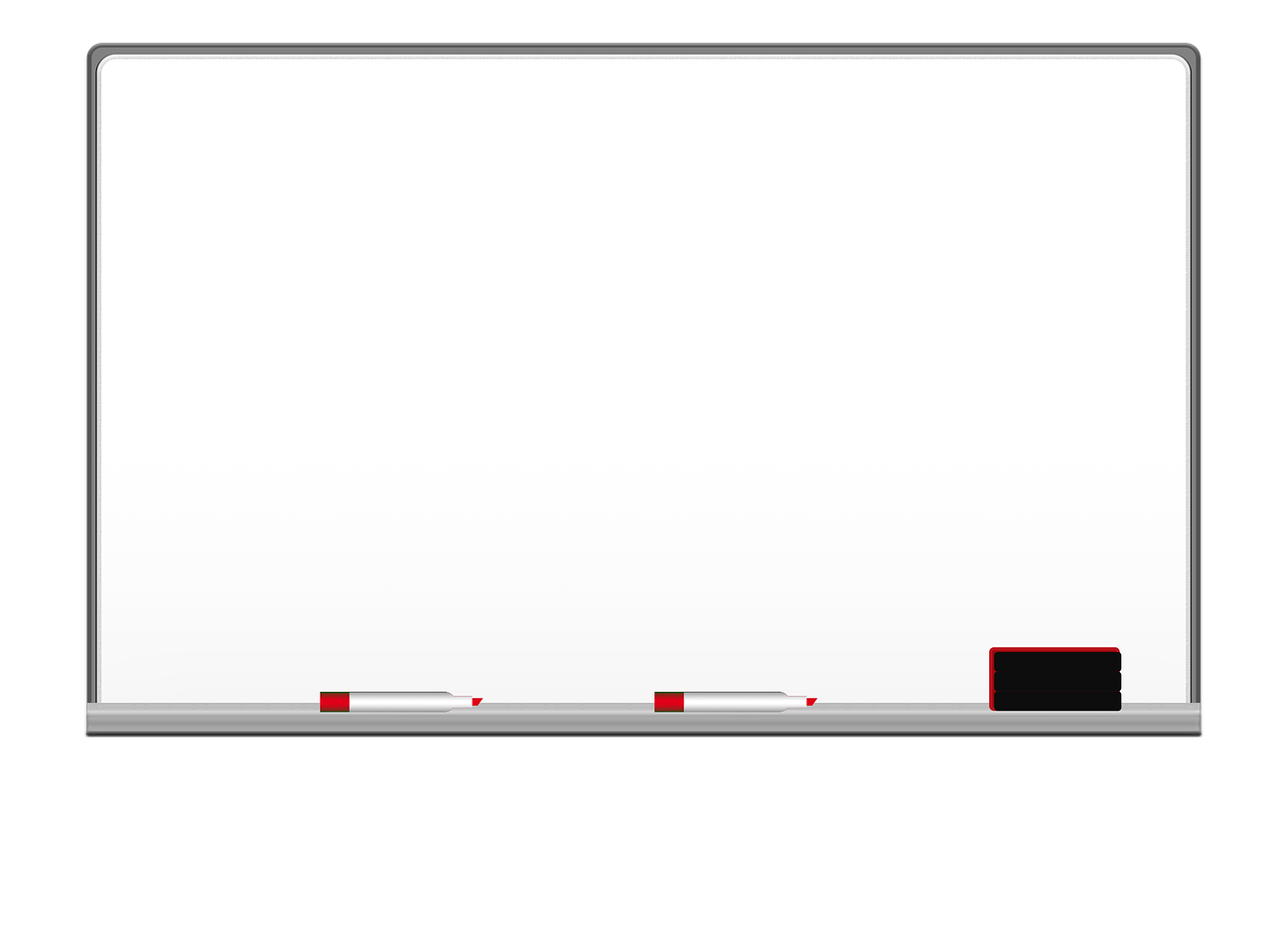 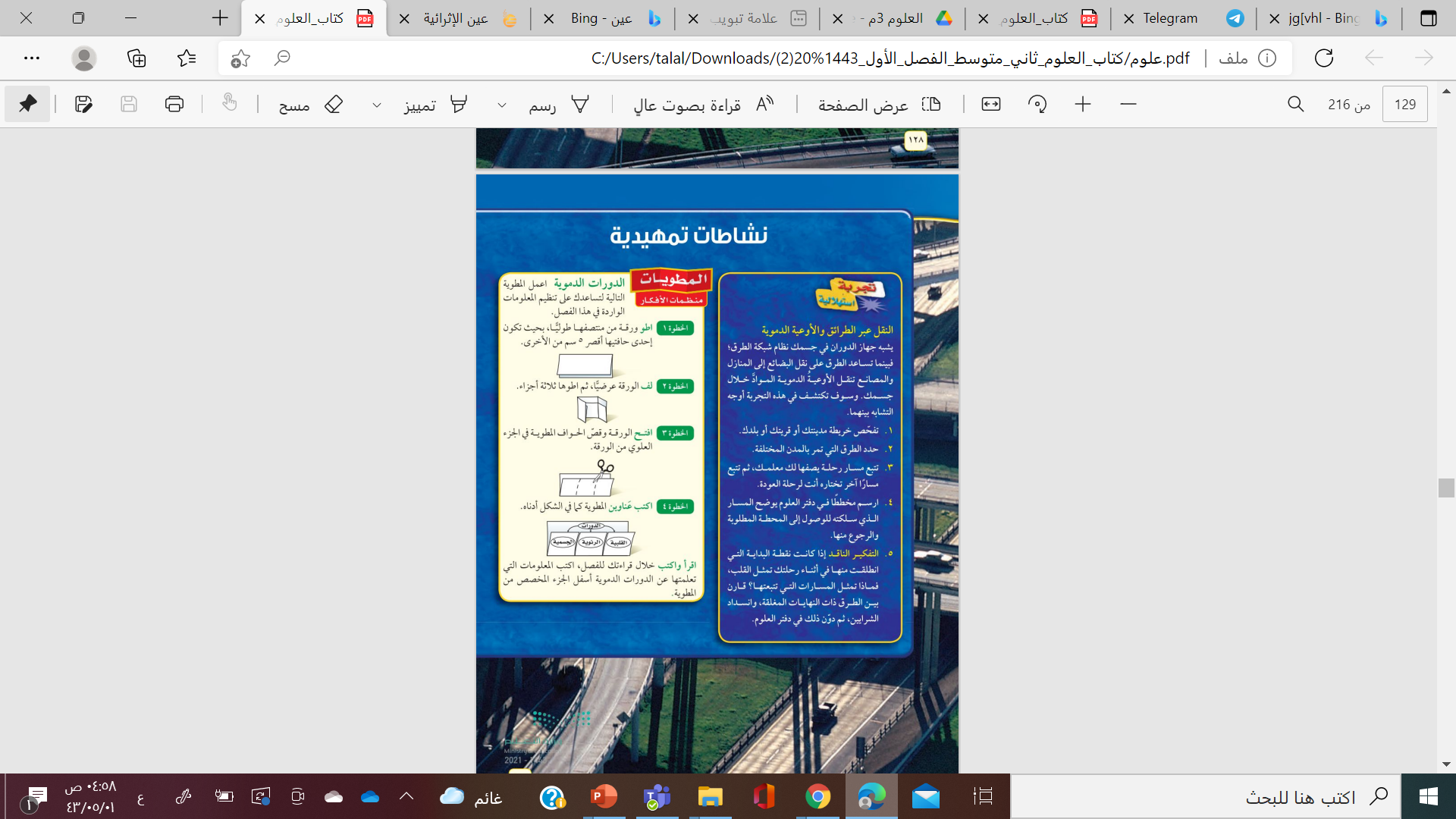 الهدف : توضيح آلية عمل جهاز الدوران ودوره في عملية نقل المواد في الجسم من خلال عمل نموذج
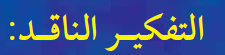 تمثل هذه الطرق الأوعية الدموية 
التي تنقل الدم والمواد من القلب وإليه ، وإذا أغلق الطريق فإن السيارات لا تستطيع السير فيه ، وكذلك إذا أغلق وعاء دموي فإن الدم لا يتدفق فيه
ما سبب وجود أنواع مختلفة من الطرق ، وكيف تتشابه مع جهاز الدوران ؟
تتحمل الأنواع المختلفة من الطرق عدداً معيناً من الحافلات التي تسير بسرعات مختلفة وهي تشبه الأوعية الدموية ذات الحجوم المختلفة في الجسم
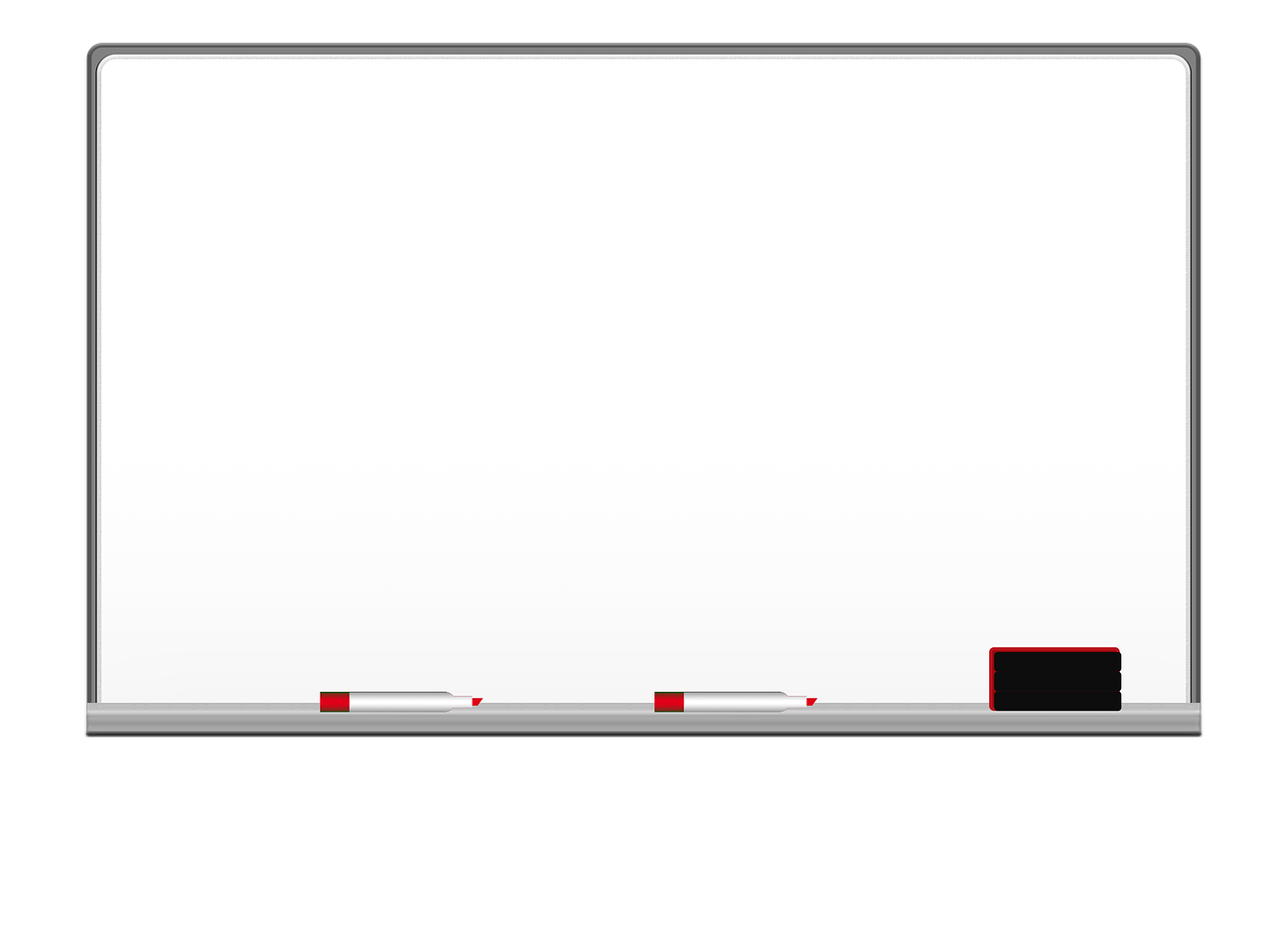 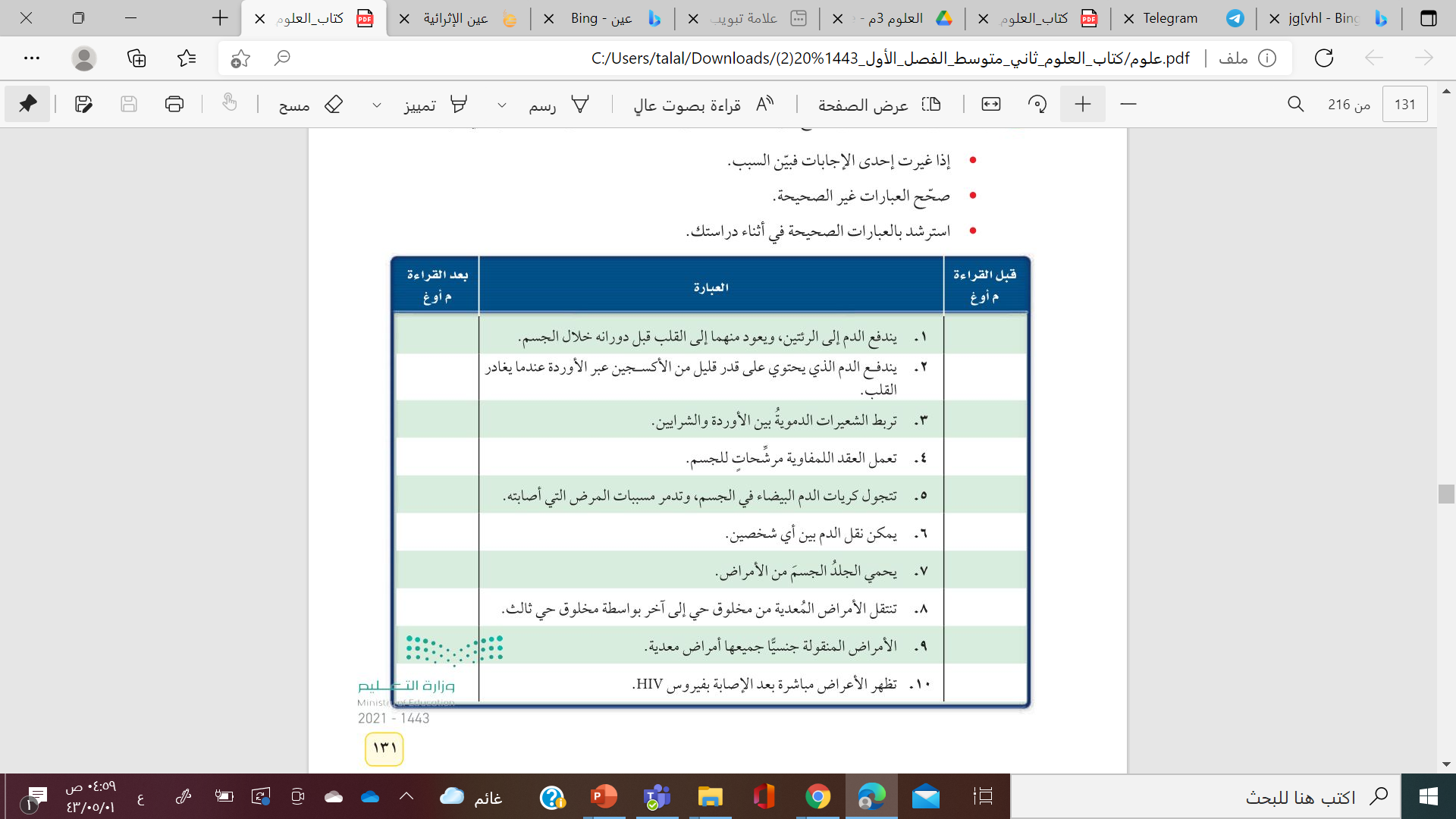 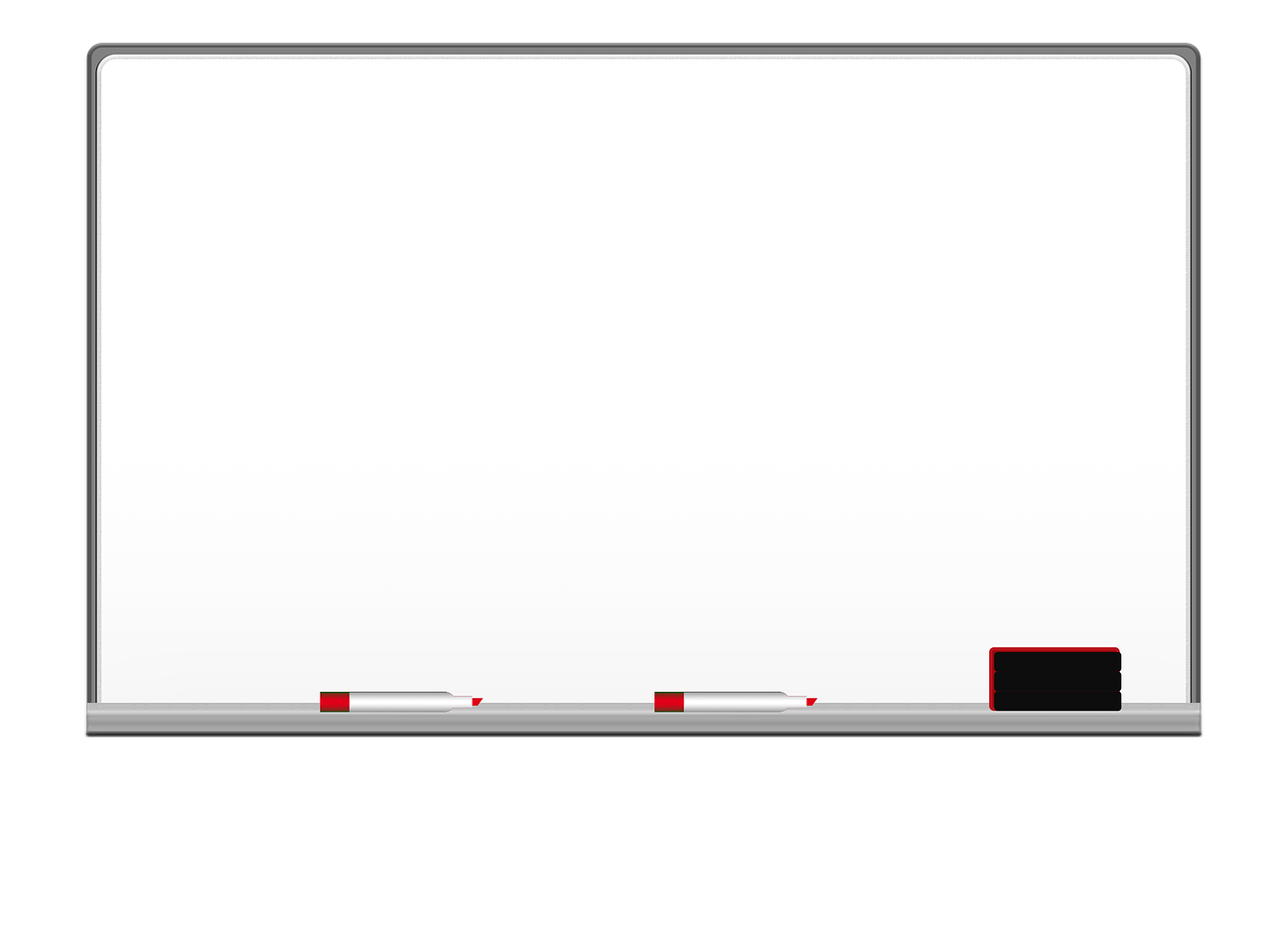 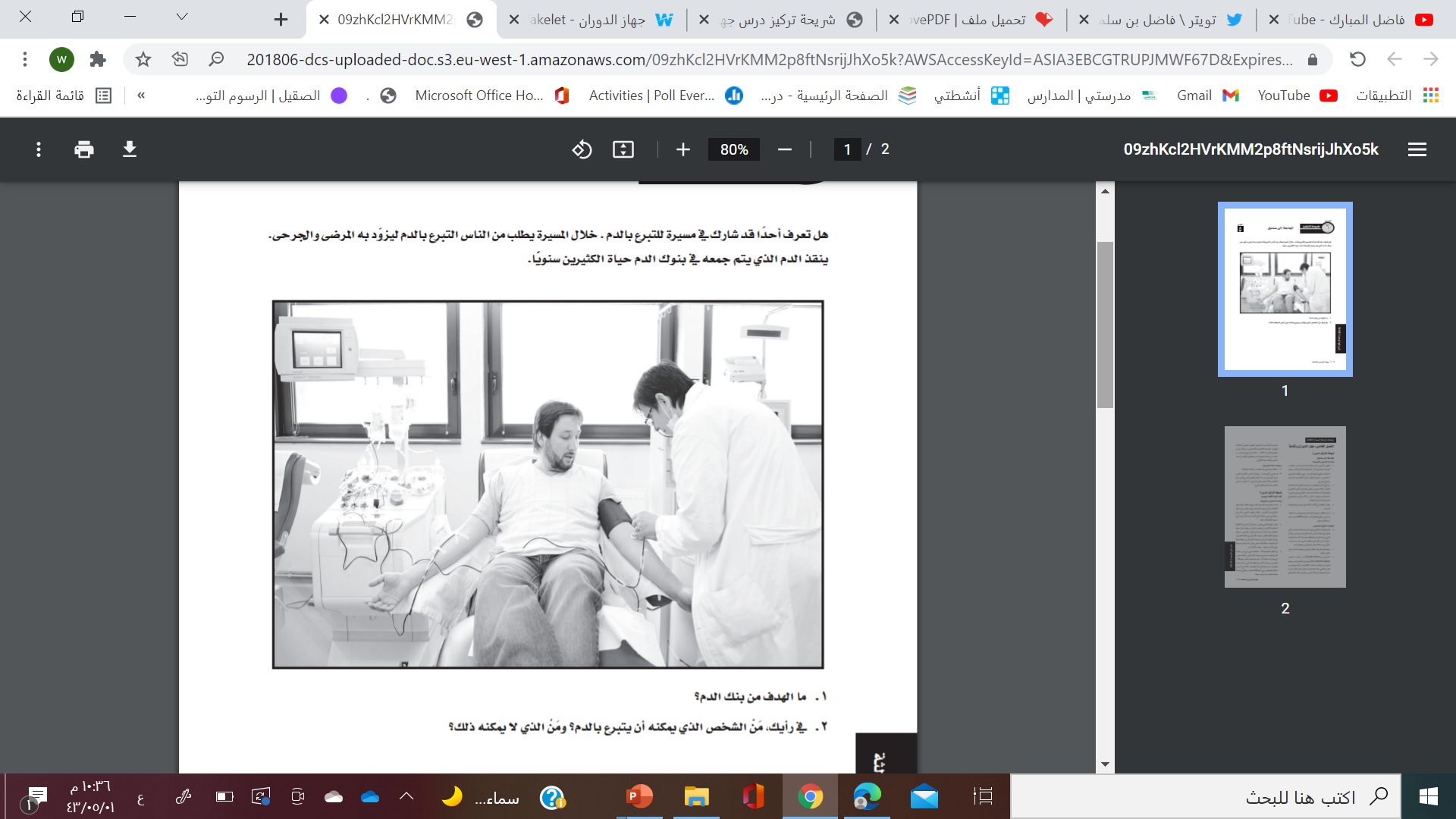 1- حفظ الدم في المستشفى للحالات الطارئة
2- الأشخاص الاصحاء فوق 17 سنة 
ان لا يقل وزن المتبرع عن 50 كجم 
خلو المتبرع من الامراض 
الأشخاص الذين لا يمكنهم التبرع 
كبار السن , الأطفال , الأشخاص الذين يقل وزنهم عن 50 كجم , الأشخاص الذين يعانون من مشاكل صحة تمنعهم من التبرع
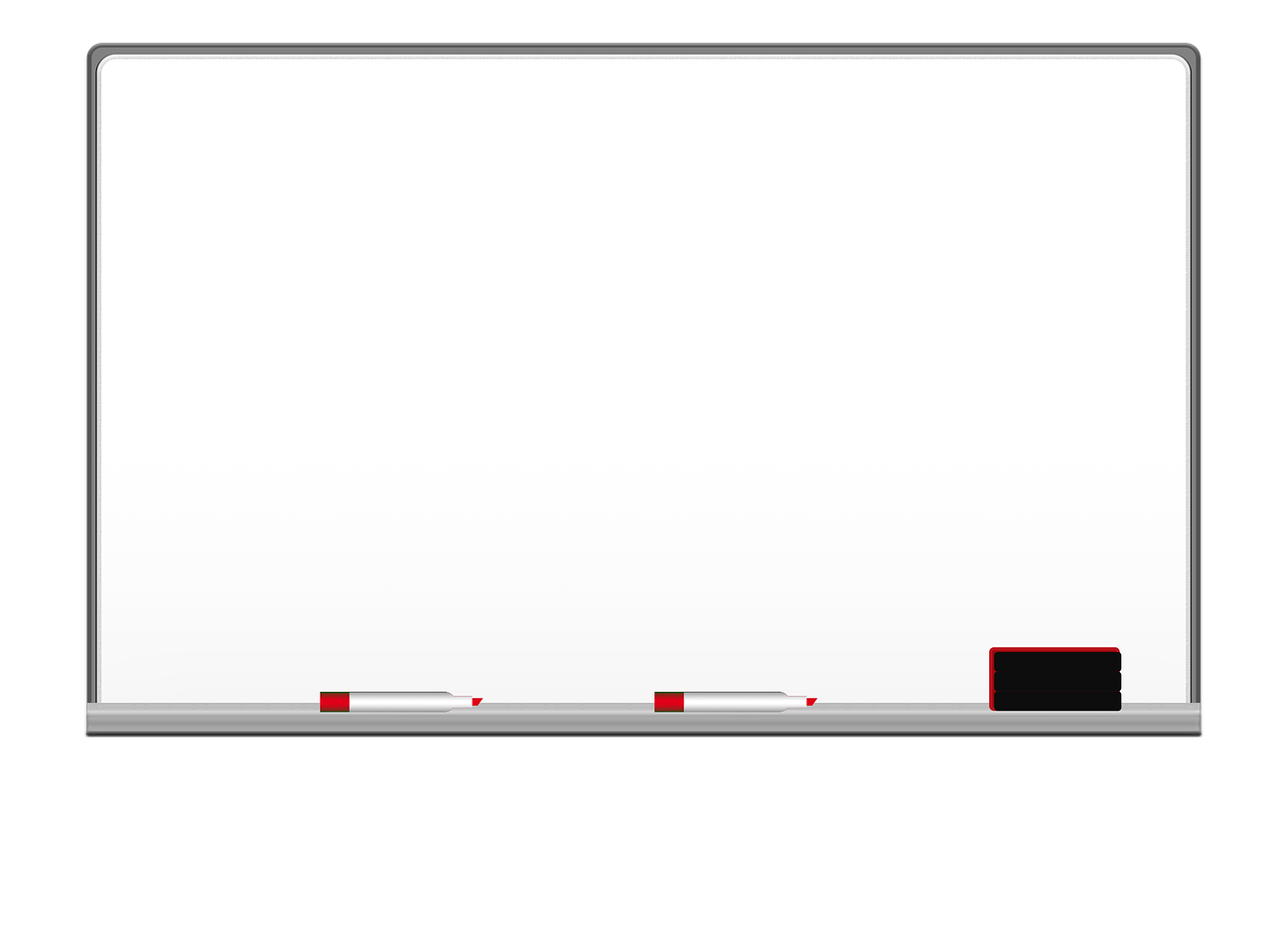 الدرس الأول
جهاز الدوران
الاهمية
المفردات الجديدة
للدم دور مهم في
 جميع العمليات الرئيسية في جسمك
البلازما 
الهيموجلوبين 
الصفائح الدموية
النسيج مجموعة من الخلايا المتشابهة التي تعمل معا للقيام 
بوظائف محددة
تحدد وظائف الدم ومكوناته
مراجعة المفردات
الأهداف
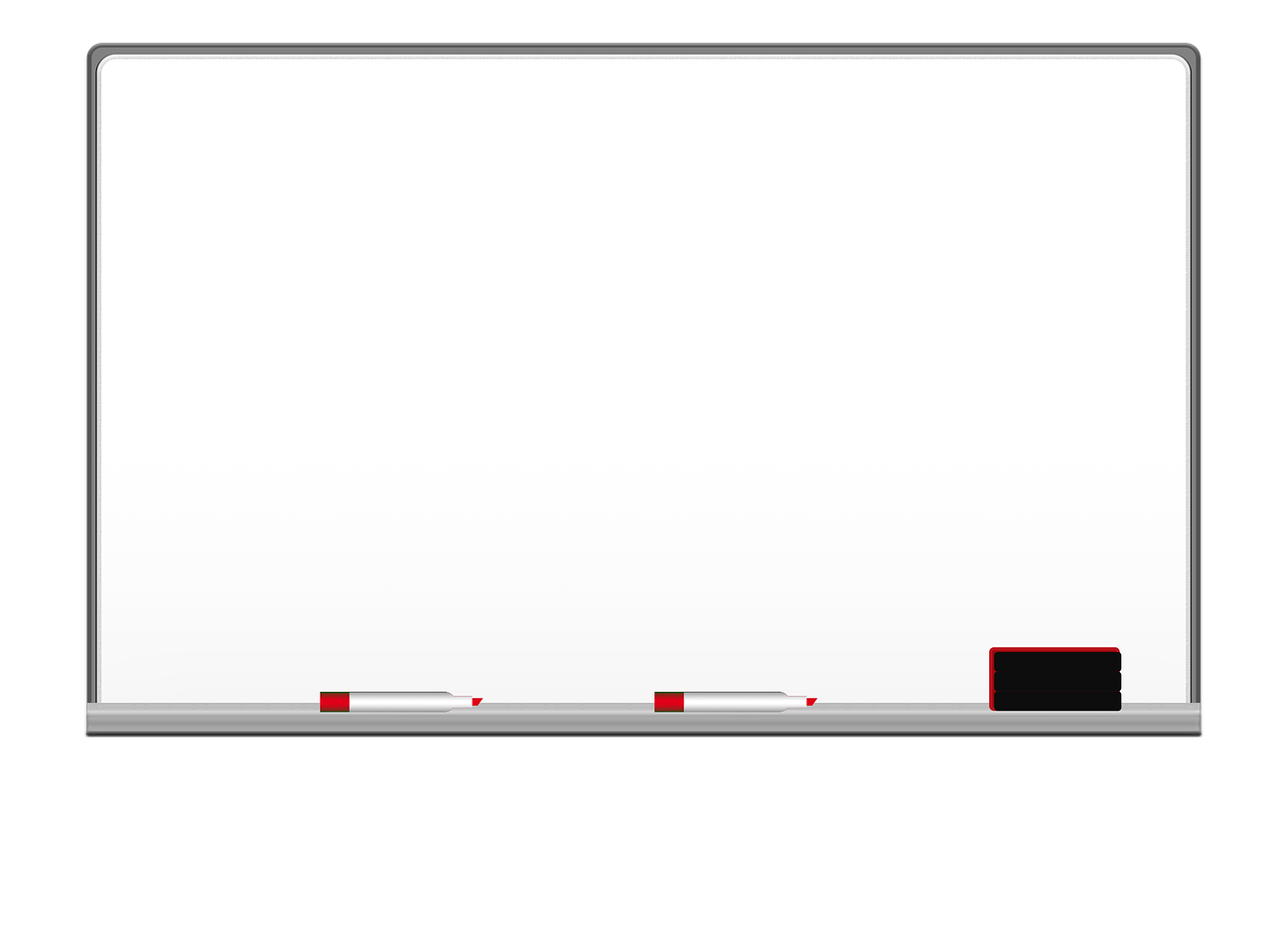 هل تتذكر مستويات التنظيم في أجسام المخلوقات الحية
الربط مع المعرفة السابقة
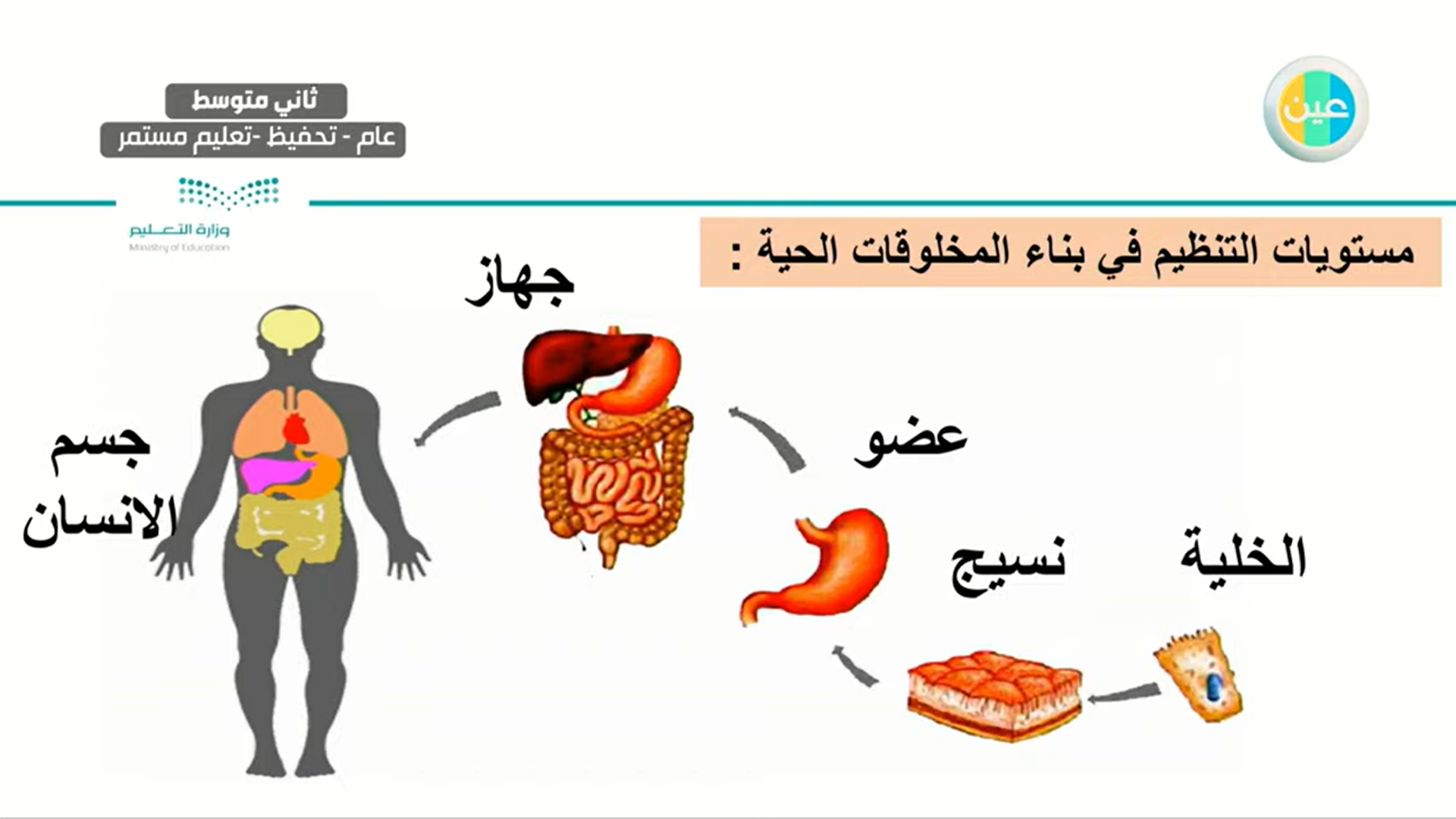 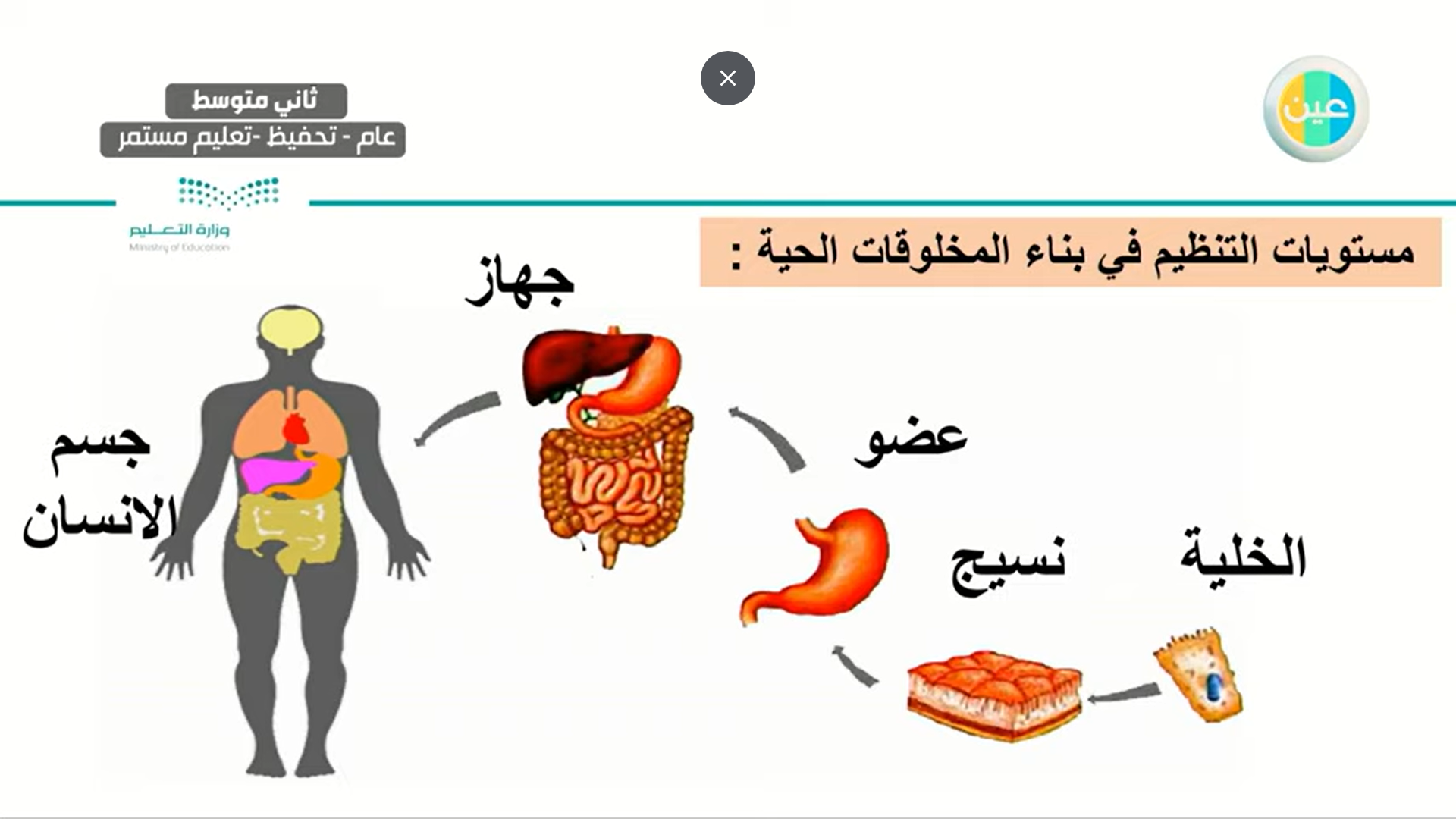 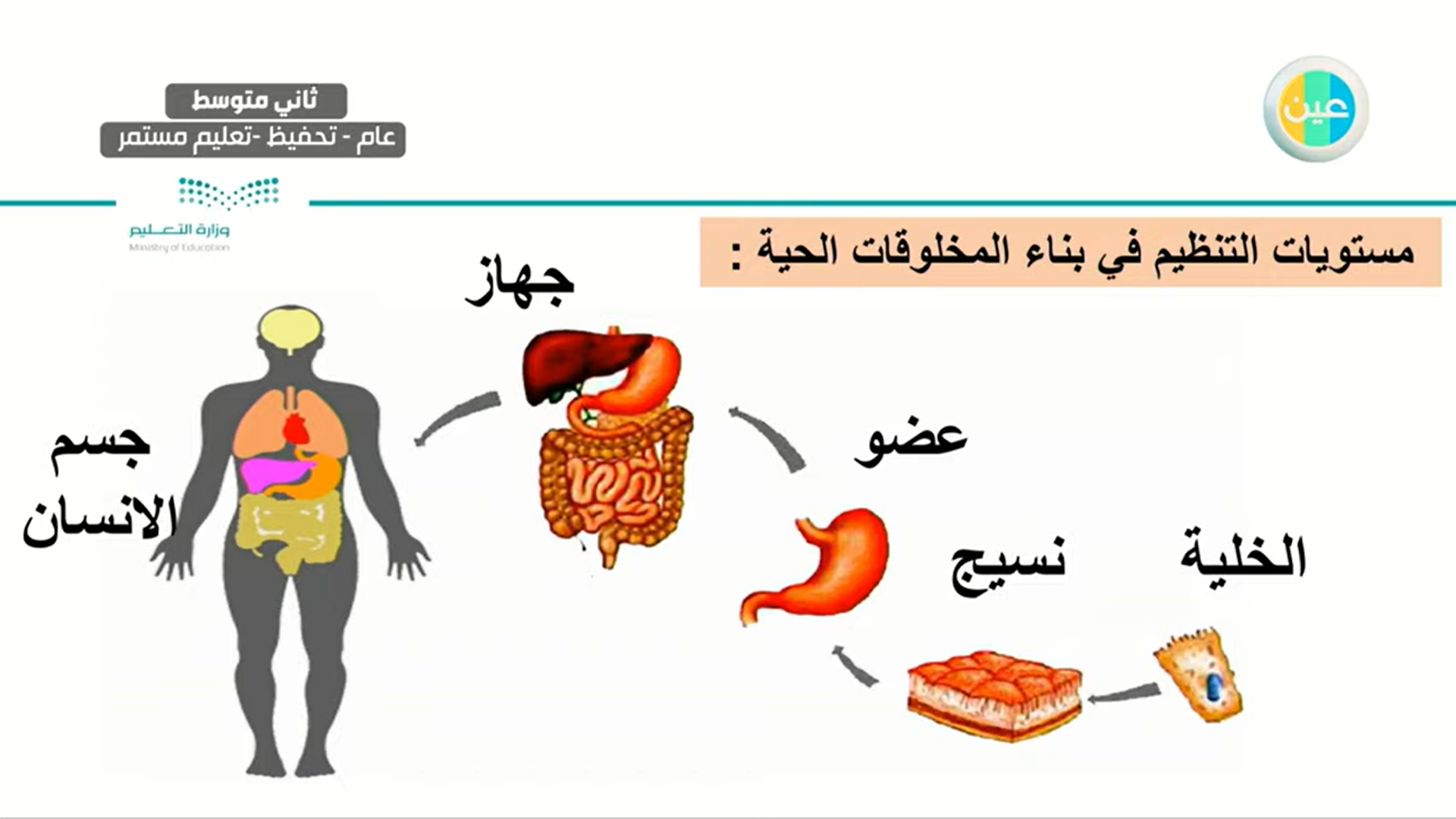 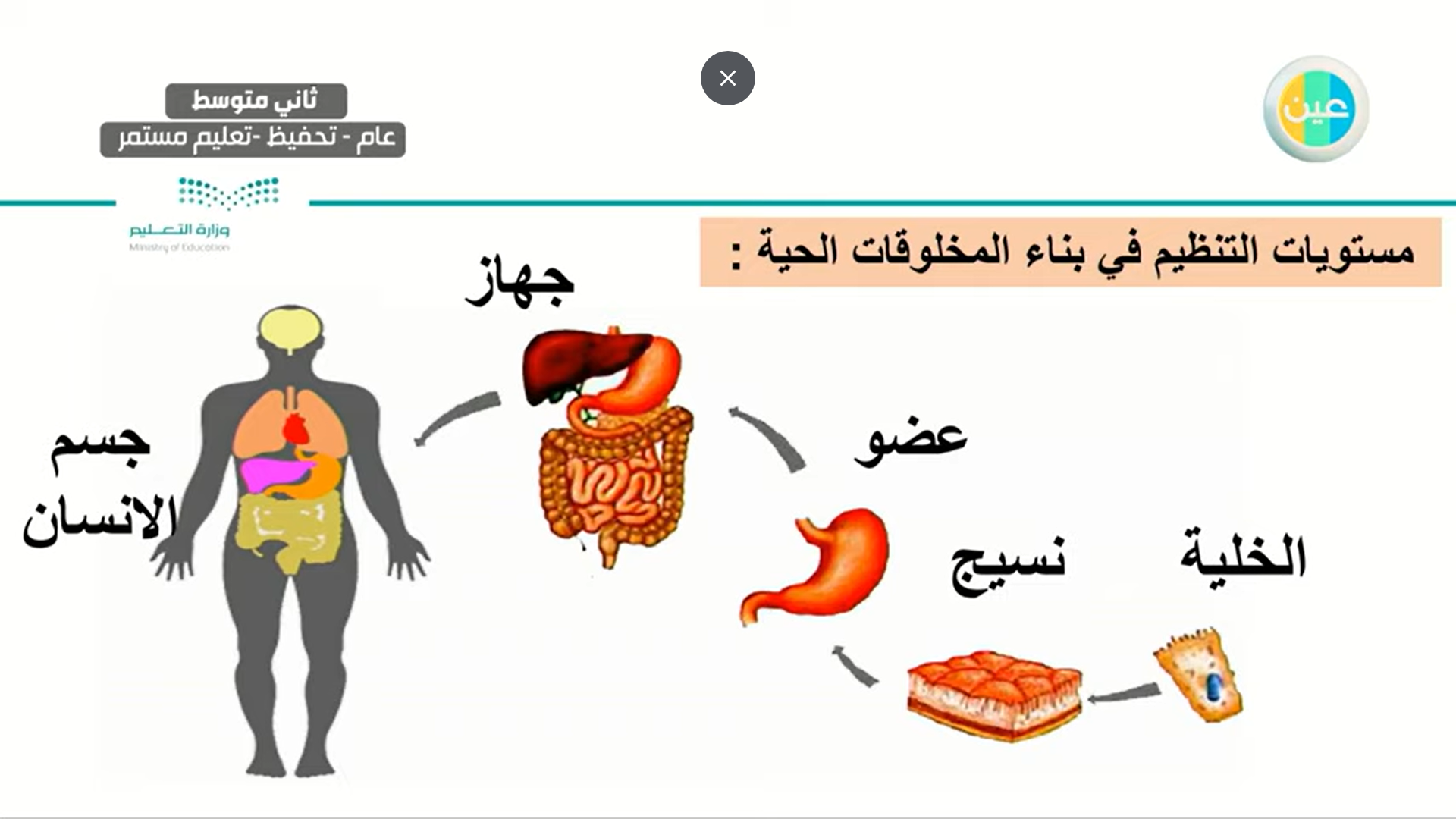 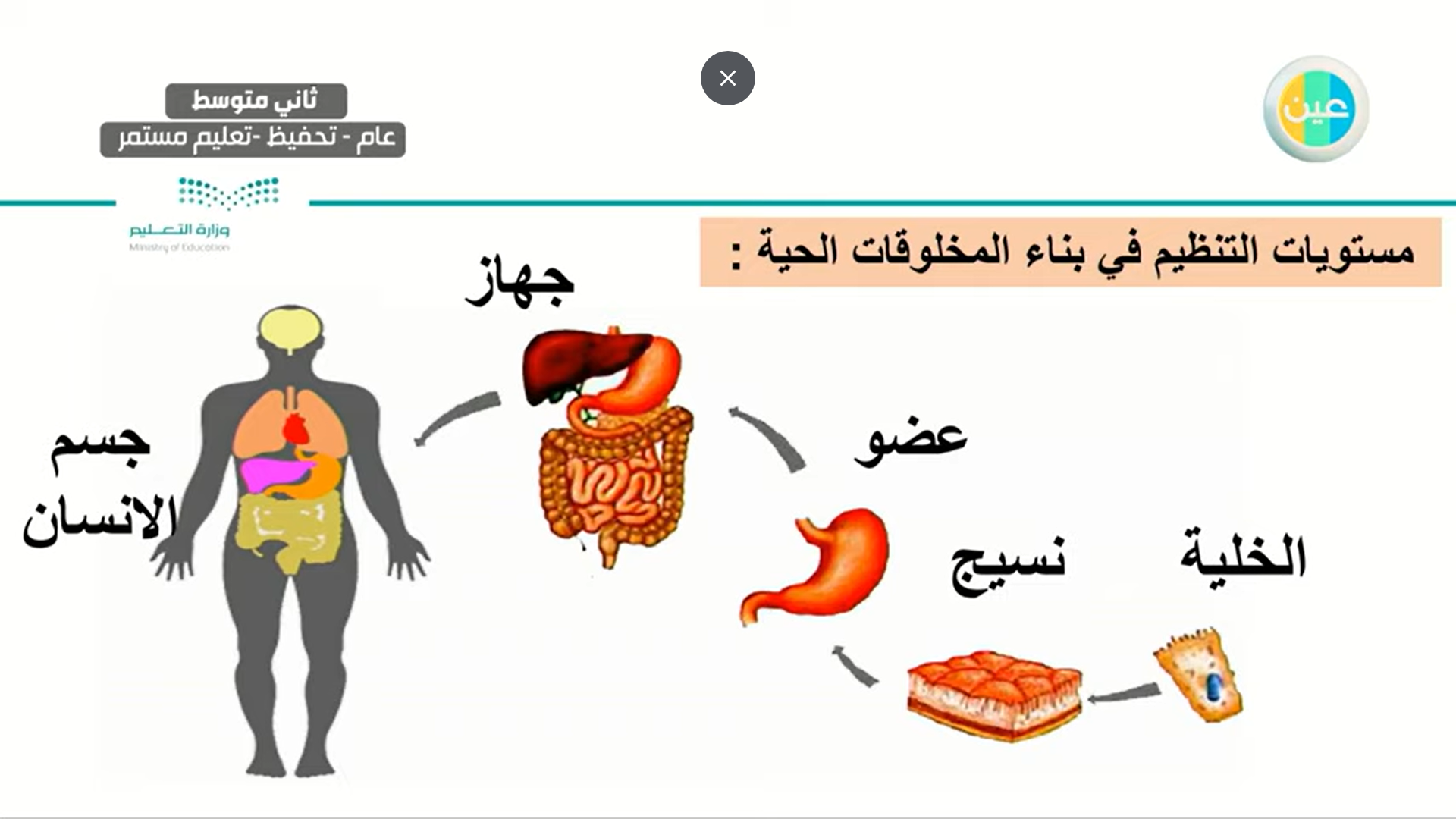 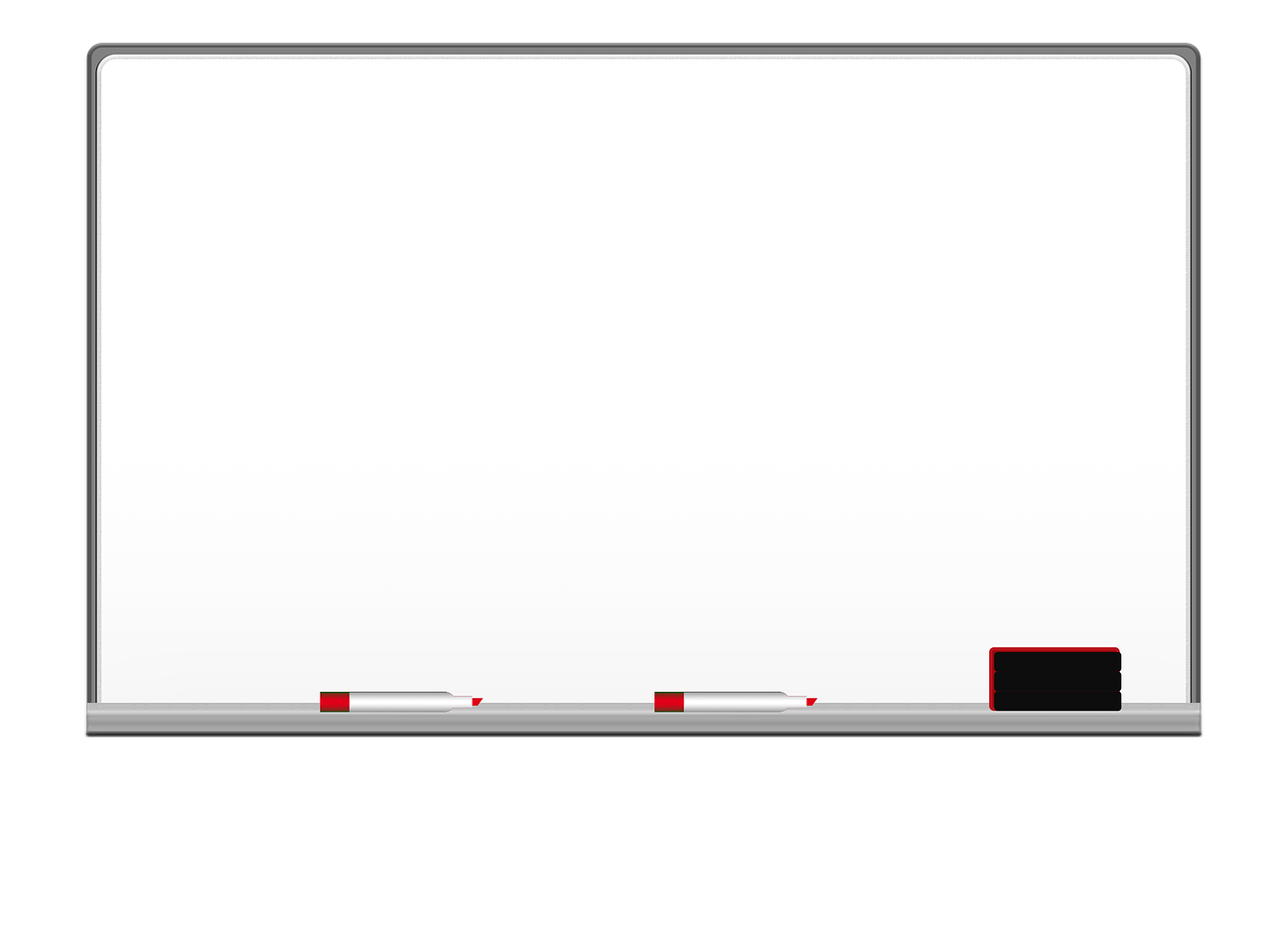 اذا جهاز الدوران يتكون من أعضاء وانسجة وخلايا 
في درسنا اليوم سنتعرف ابداع الله سبحانه وتعالى في تكوين جهاز الدوران
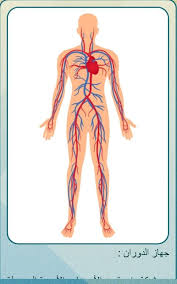 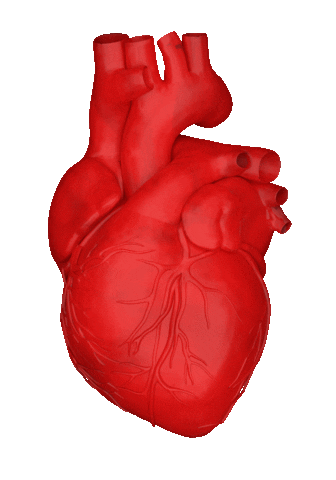 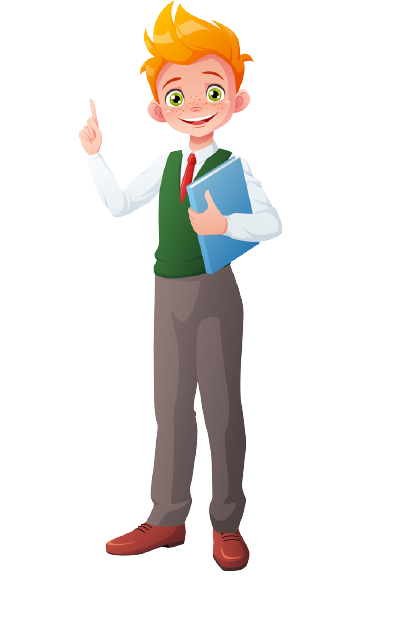 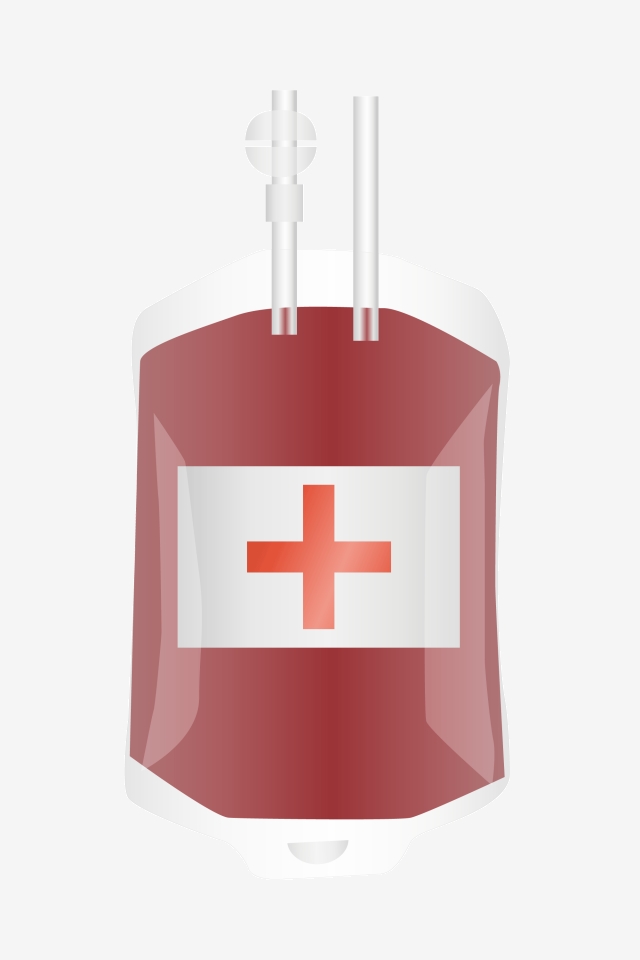 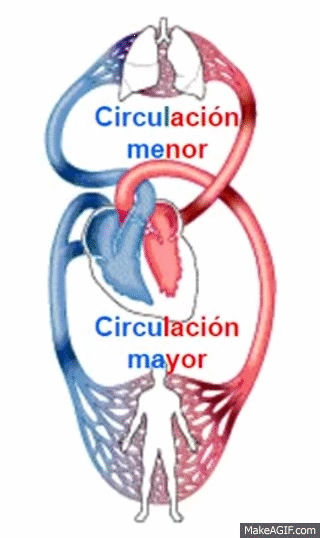 القلب
الاوعية الدموية
سنتعرف اكثر في درسنا اليوم على احد مكونات الجهاز الدوراني وهو الدم فما هي وظائفه ومما يتكون
الدم
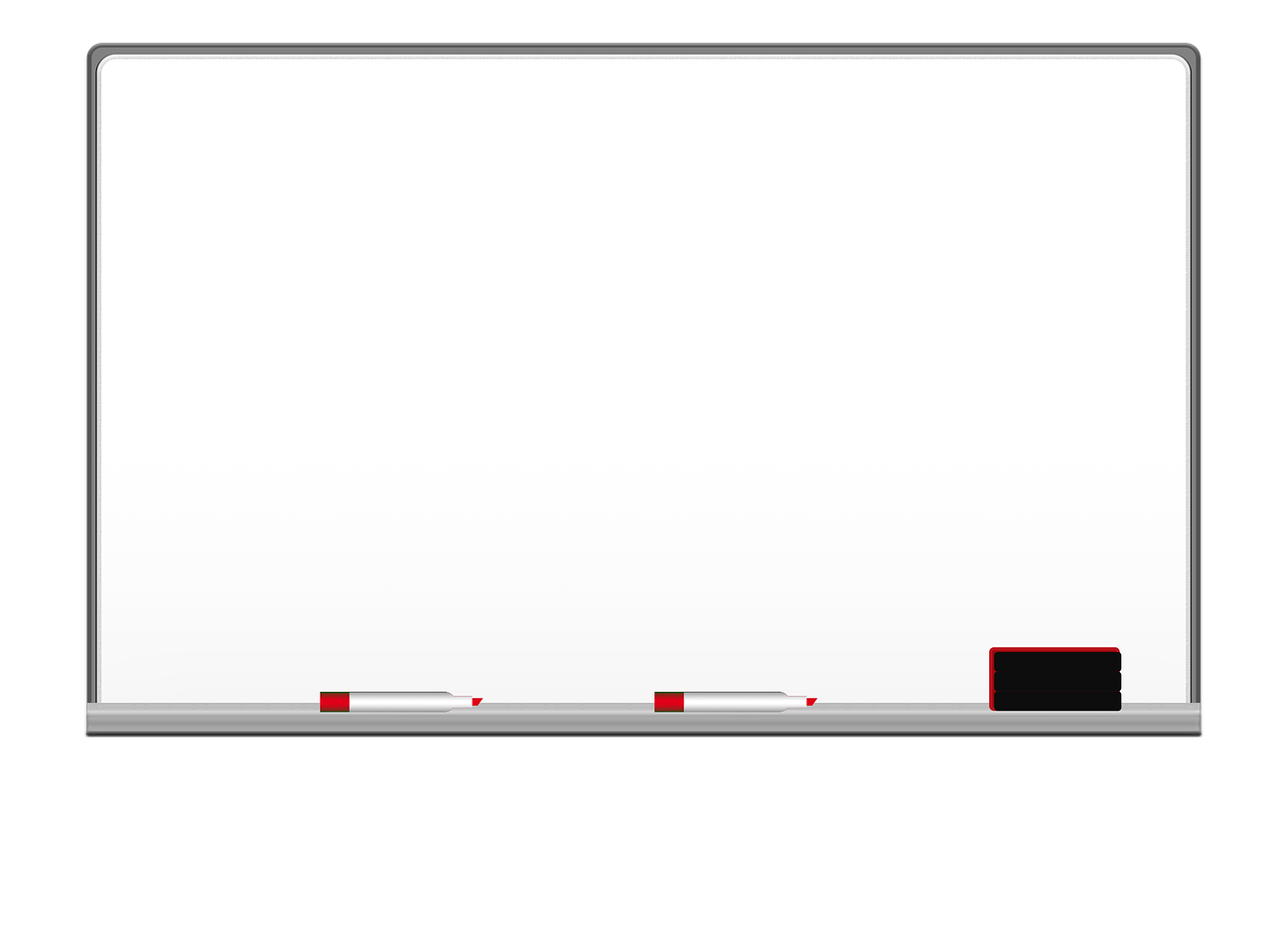 شاهدي الفيديو التالي واستنتجي أهم وظائف الدم ولخصيها في دفتر العلوم
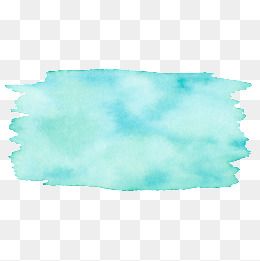 استراتيجية اشاهد وادون
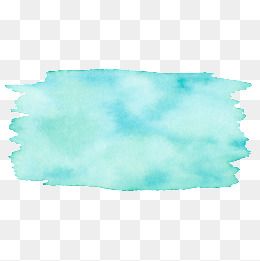 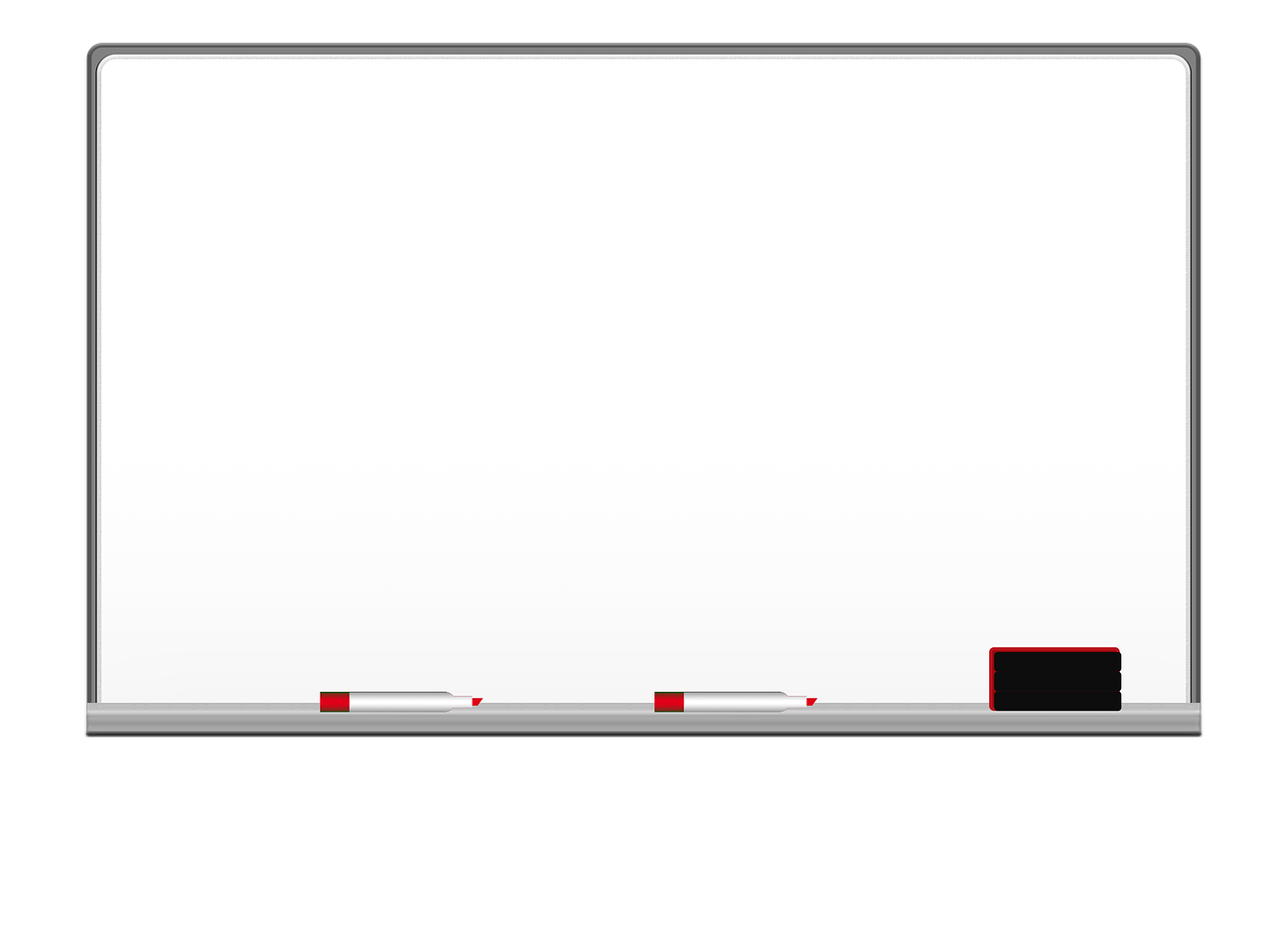 وظائف الدم
1
2
2
3
4
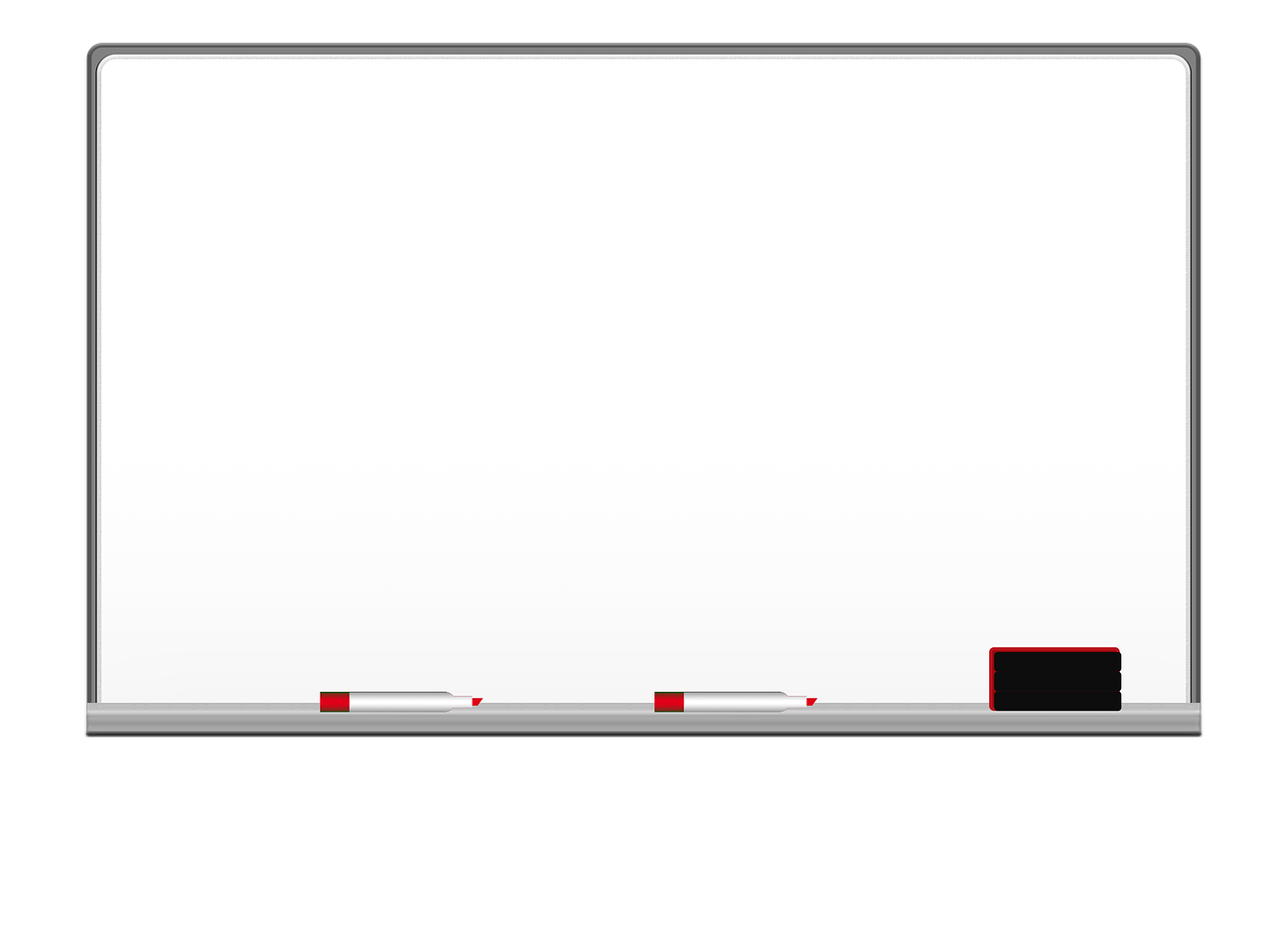 وظائف الدم
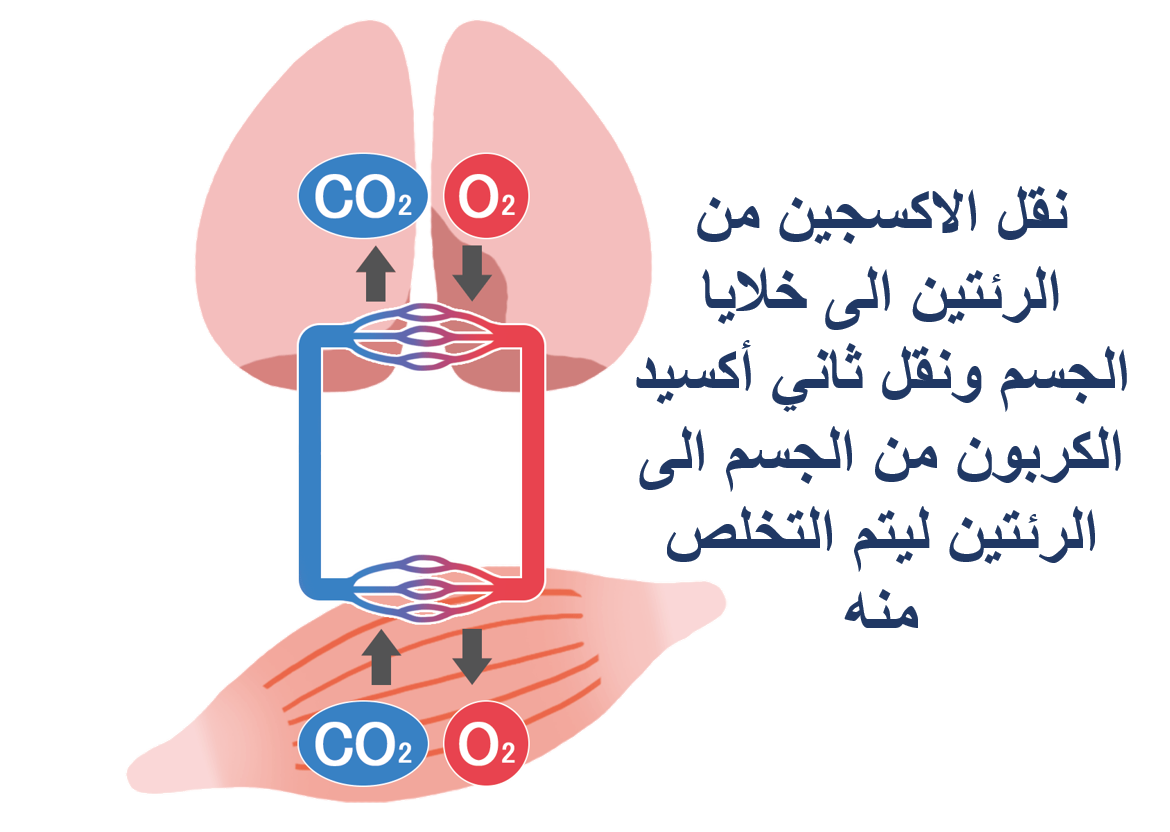 1
2
2
3
4
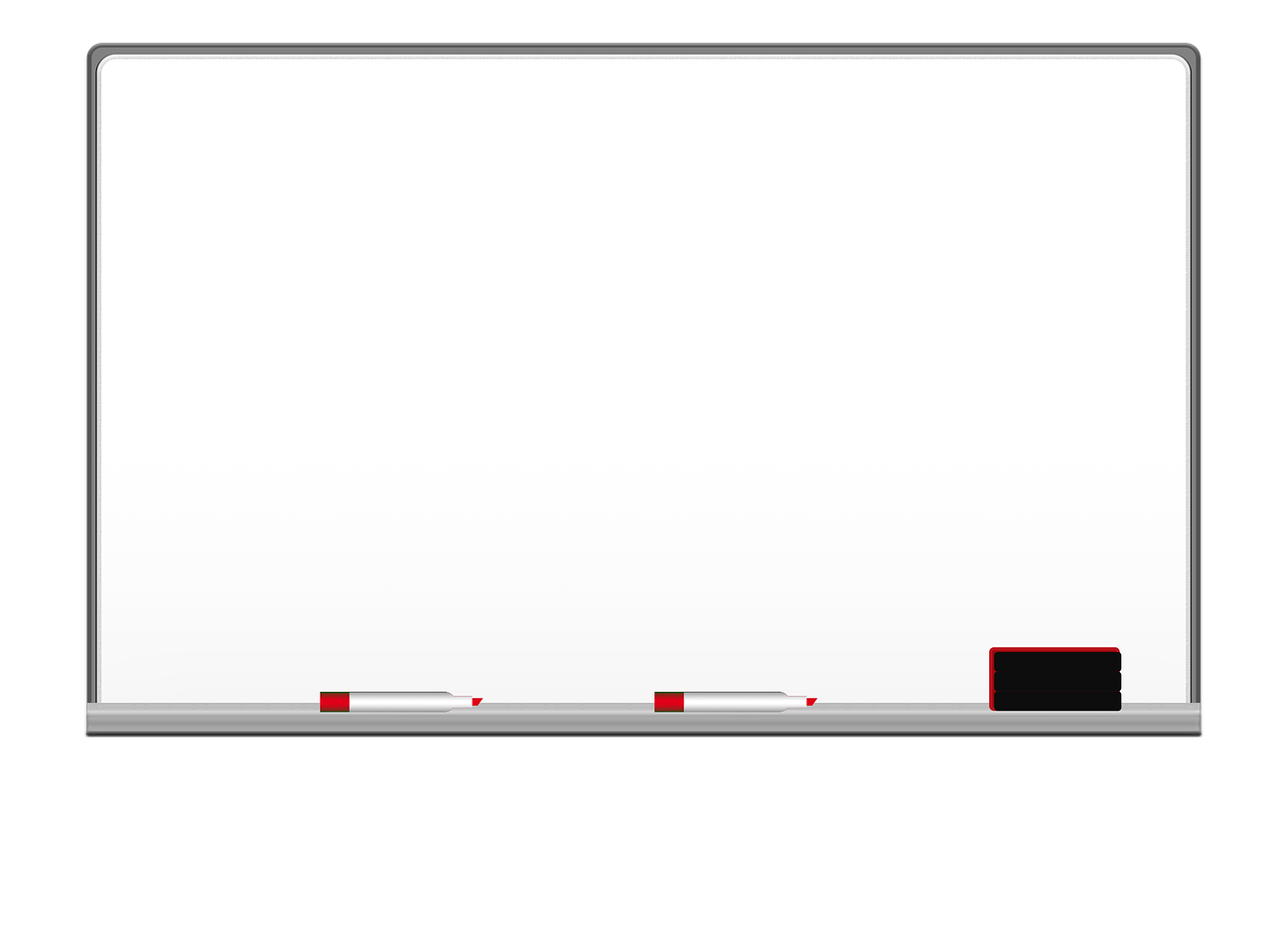 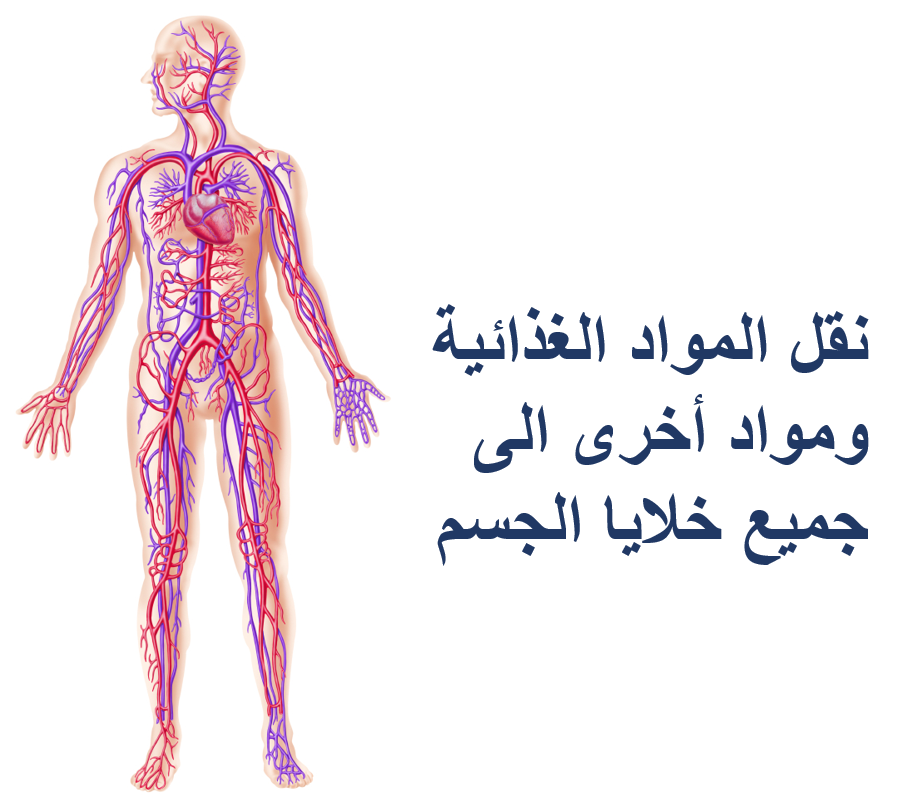 وظائف الدم
1
2
2
3
4
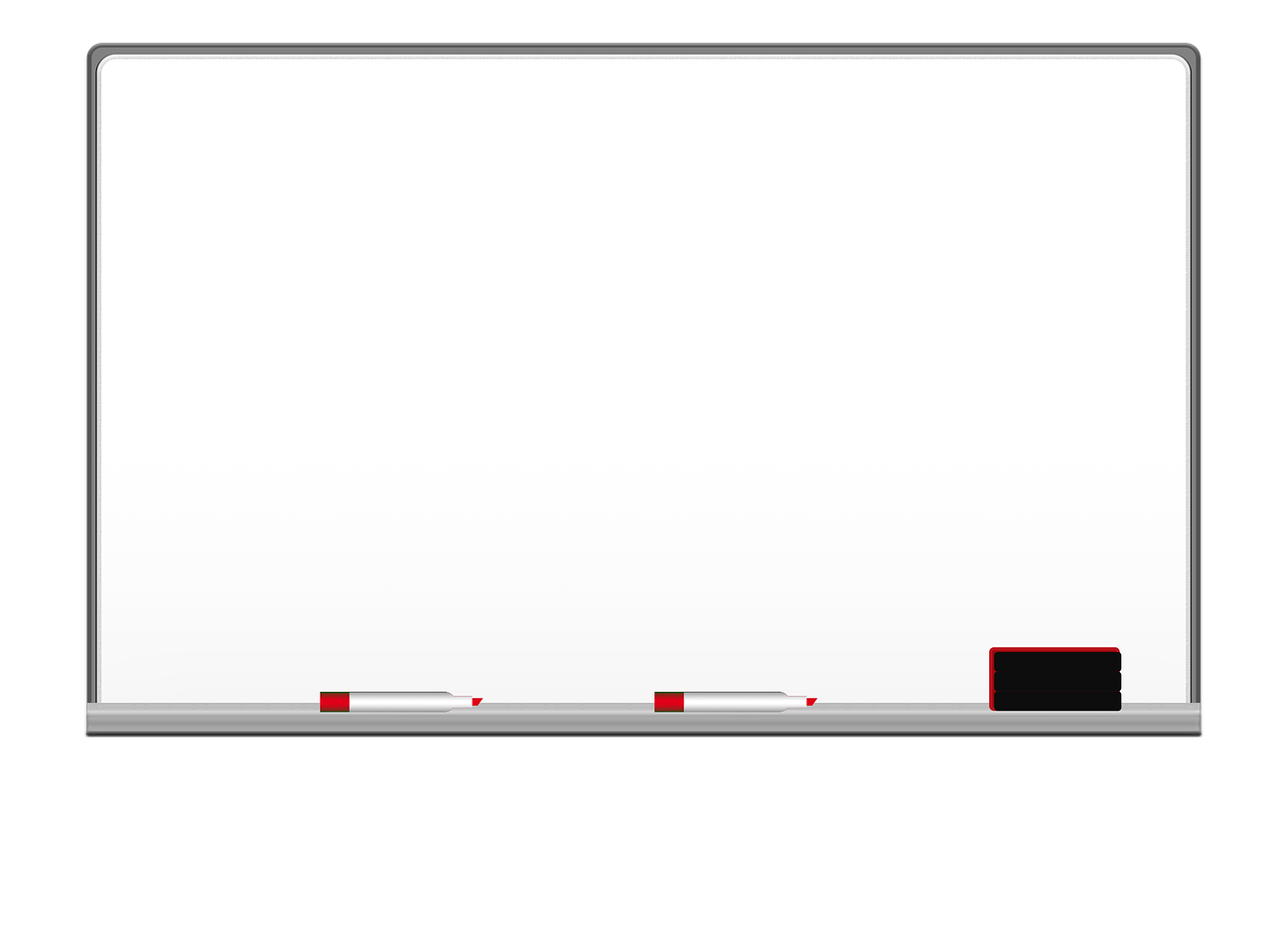 وظائف الدم
1
2
2
3
4
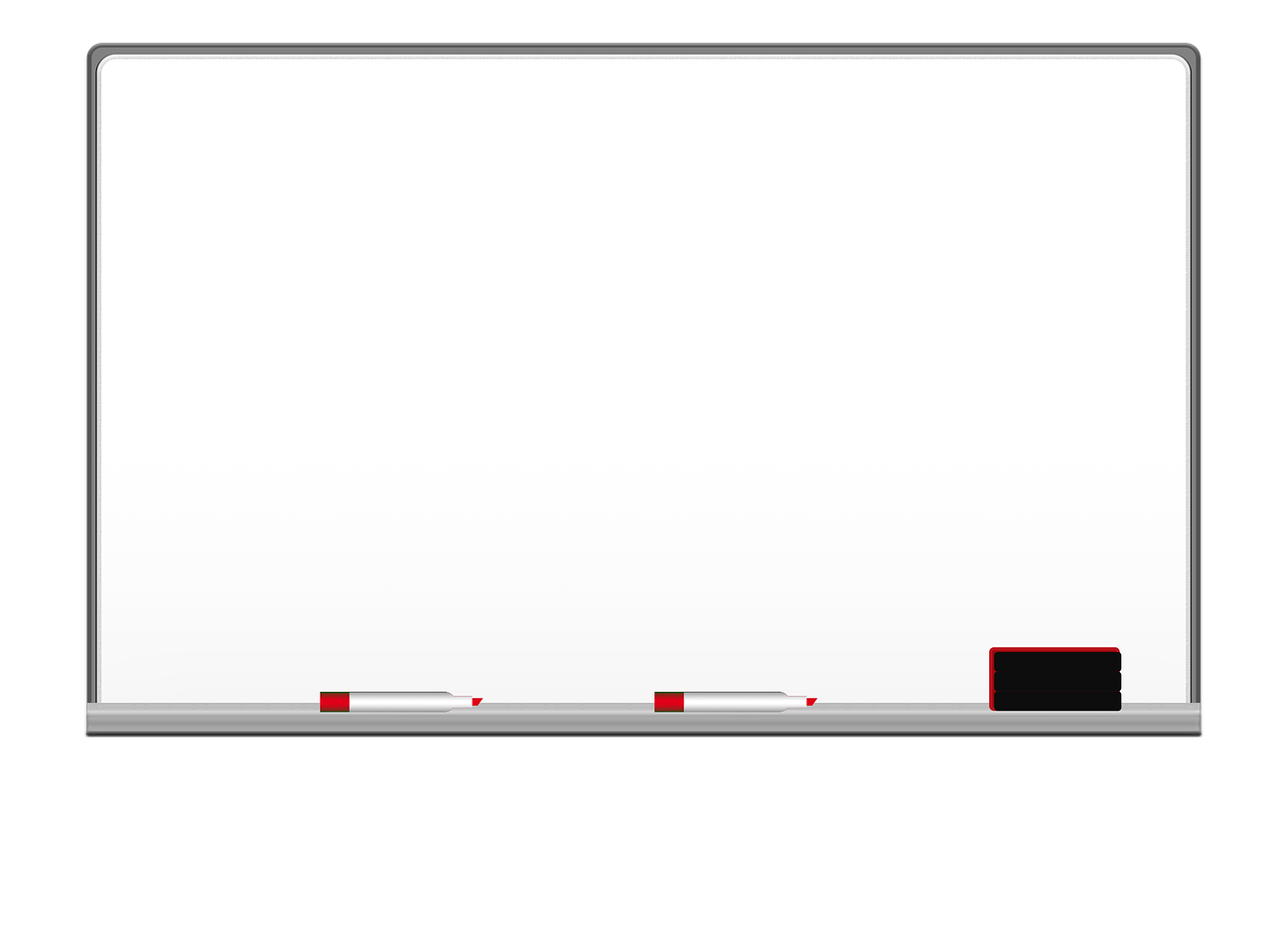 وظائف الدم
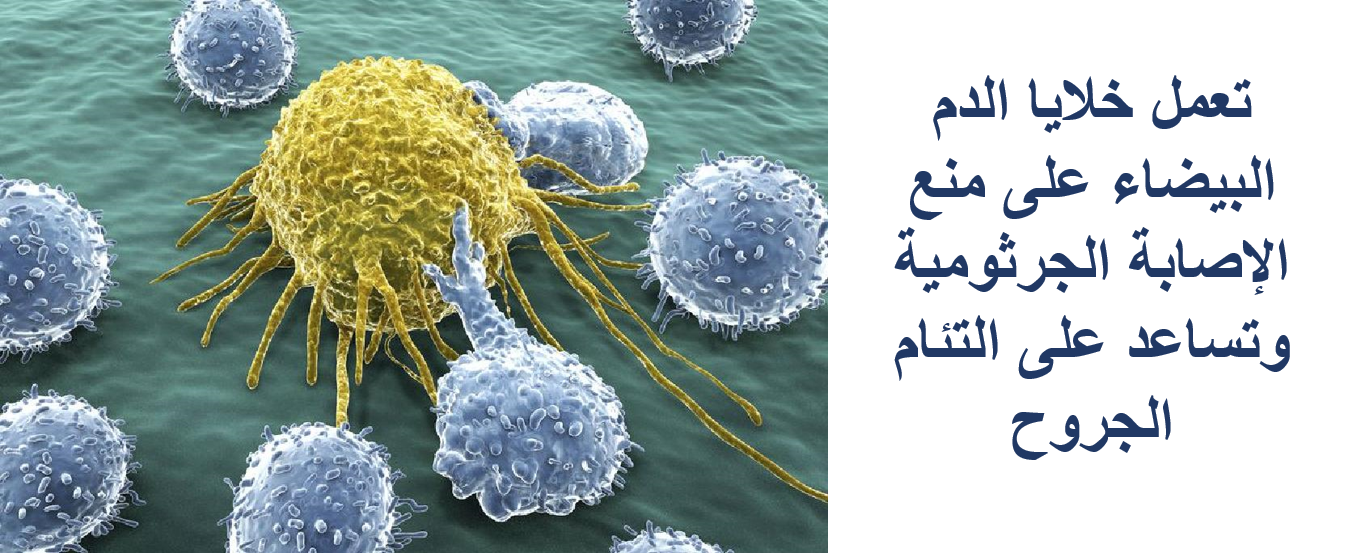 1
2
2
3
4
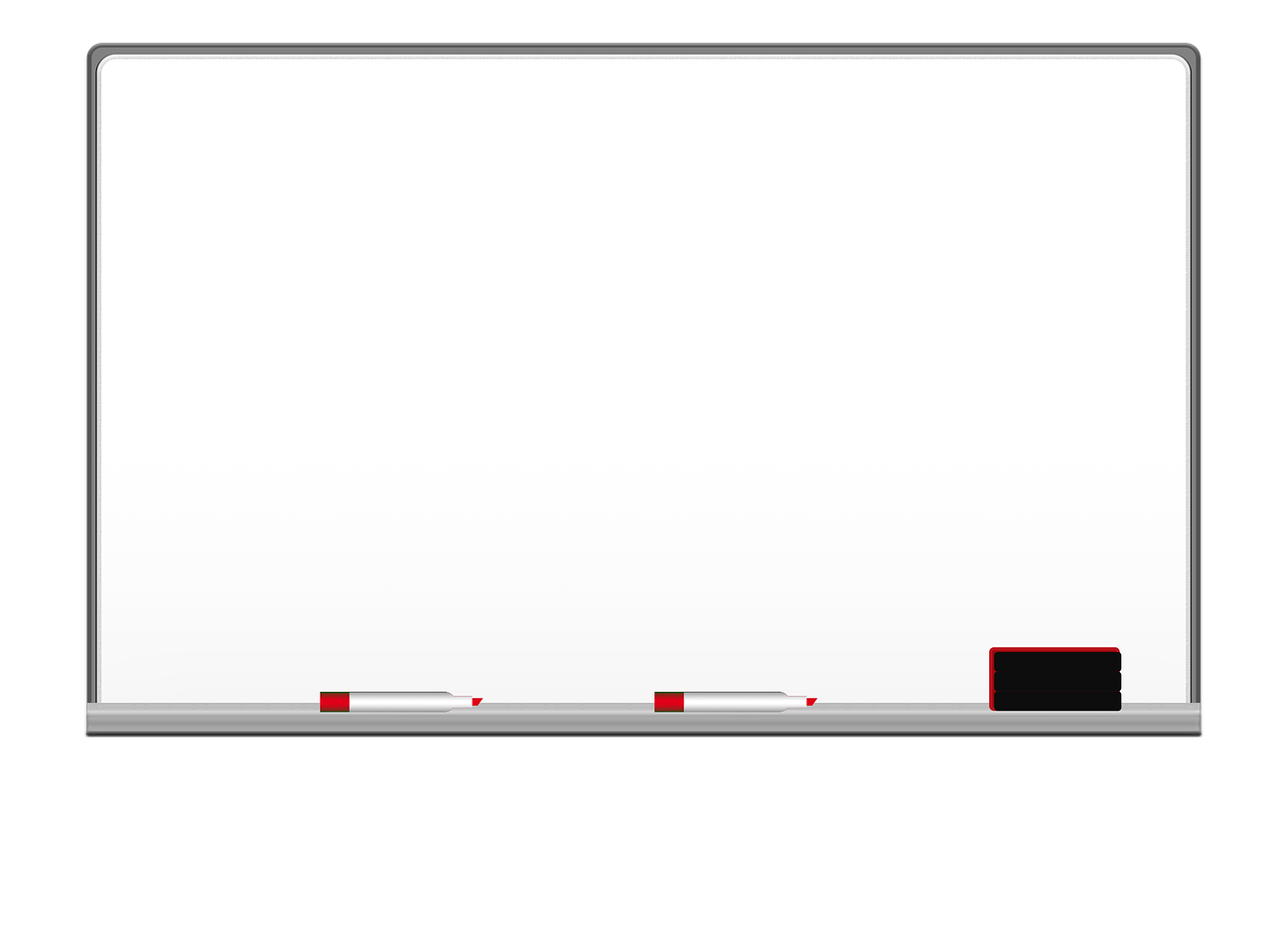 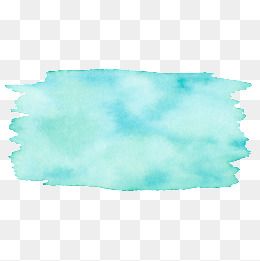 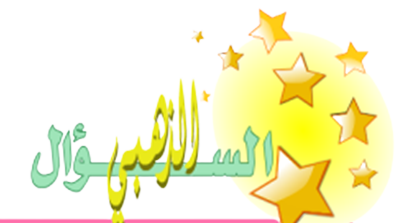 التفكير الناقد
توقع ماذا يحدث لو لم يستطع الدم نقل الاكسجين والمواد الغذائية لخلايا الجسم
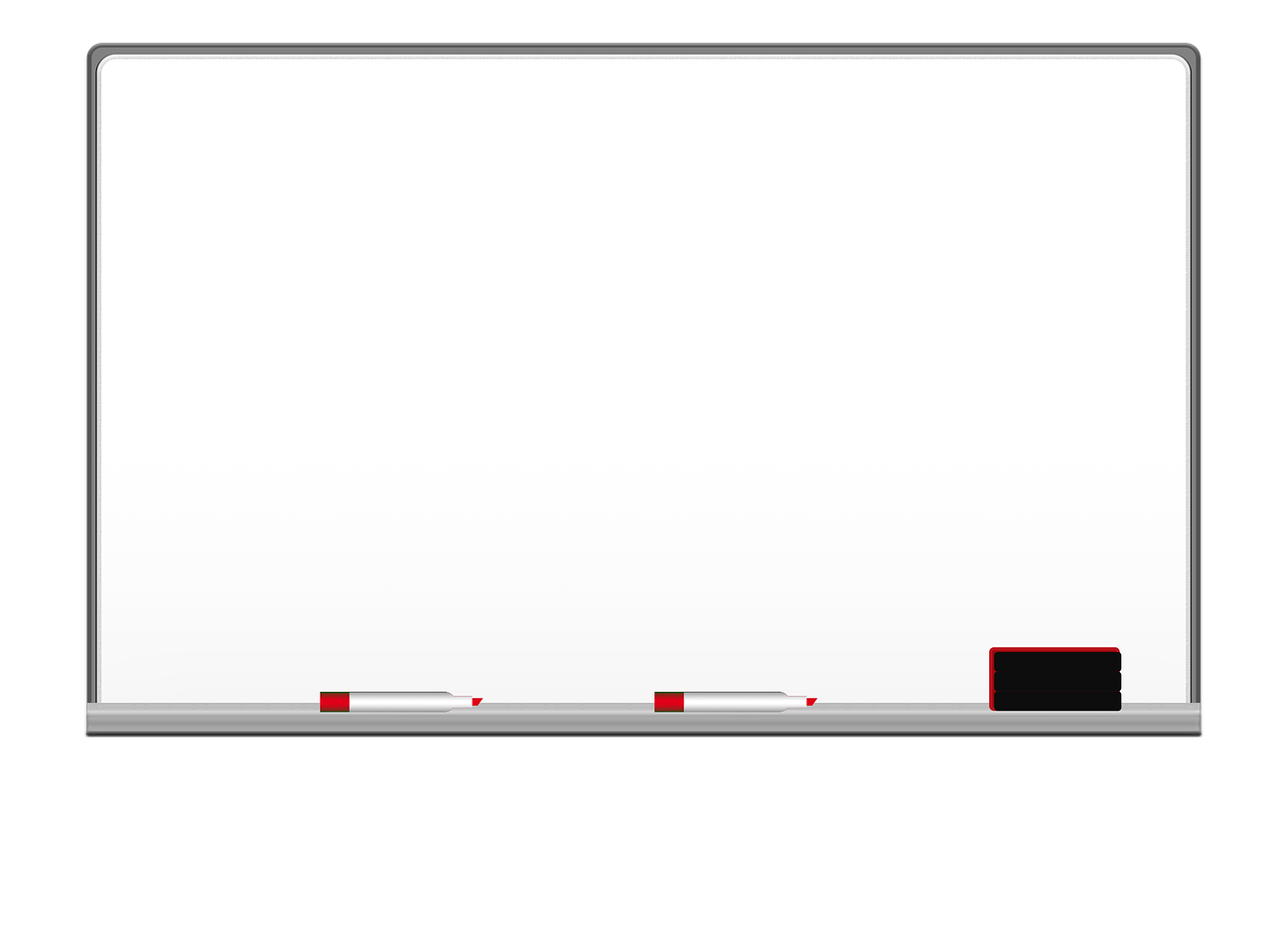 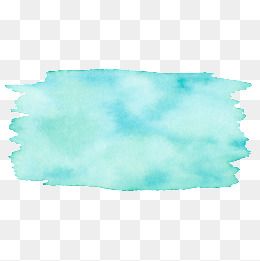 تقويم مرحلي
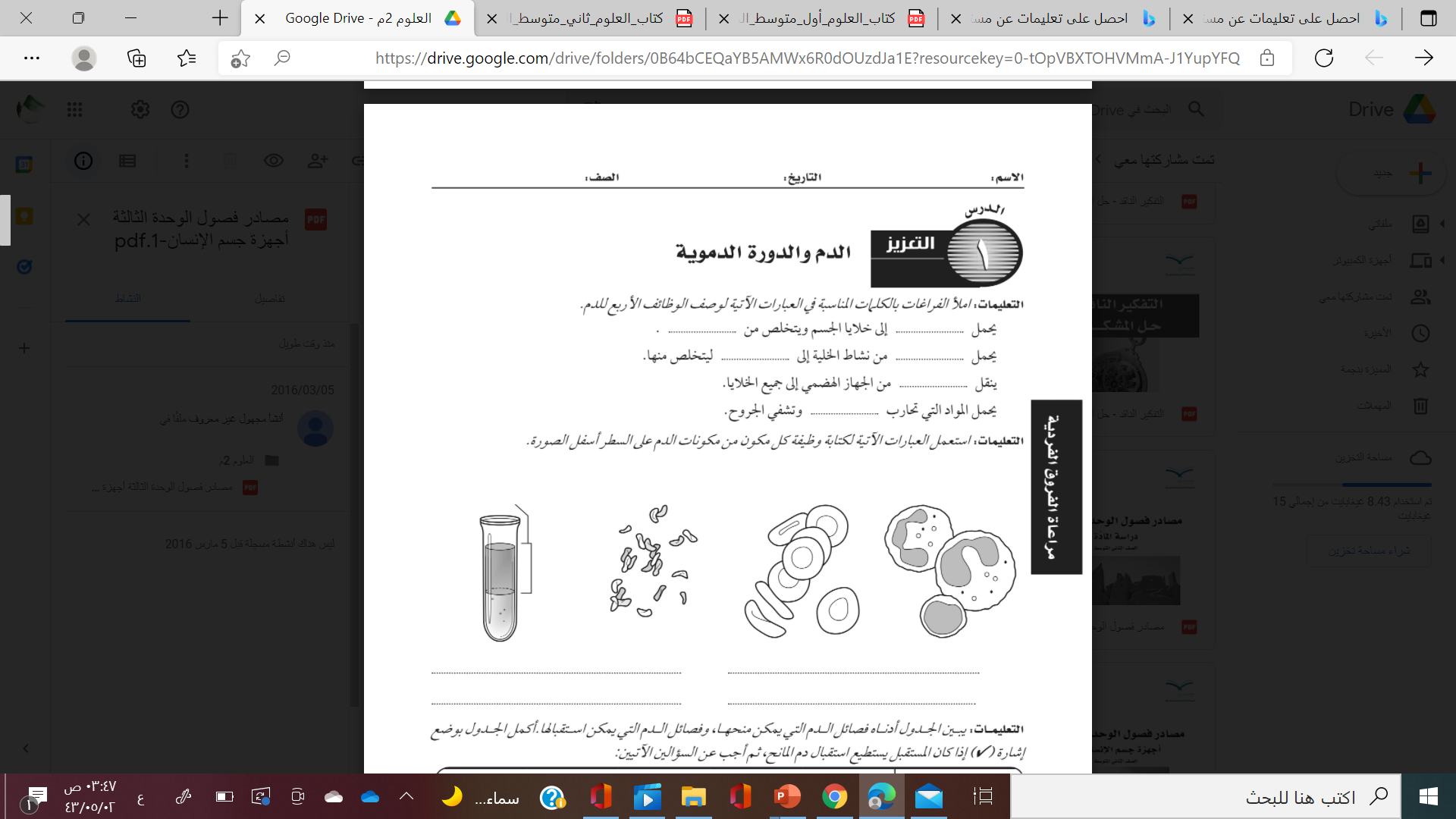 ثاني أكسيد الكربون
الاكسجين
الكليتين
الفضلات
المواد الغذائية
الجراثيم
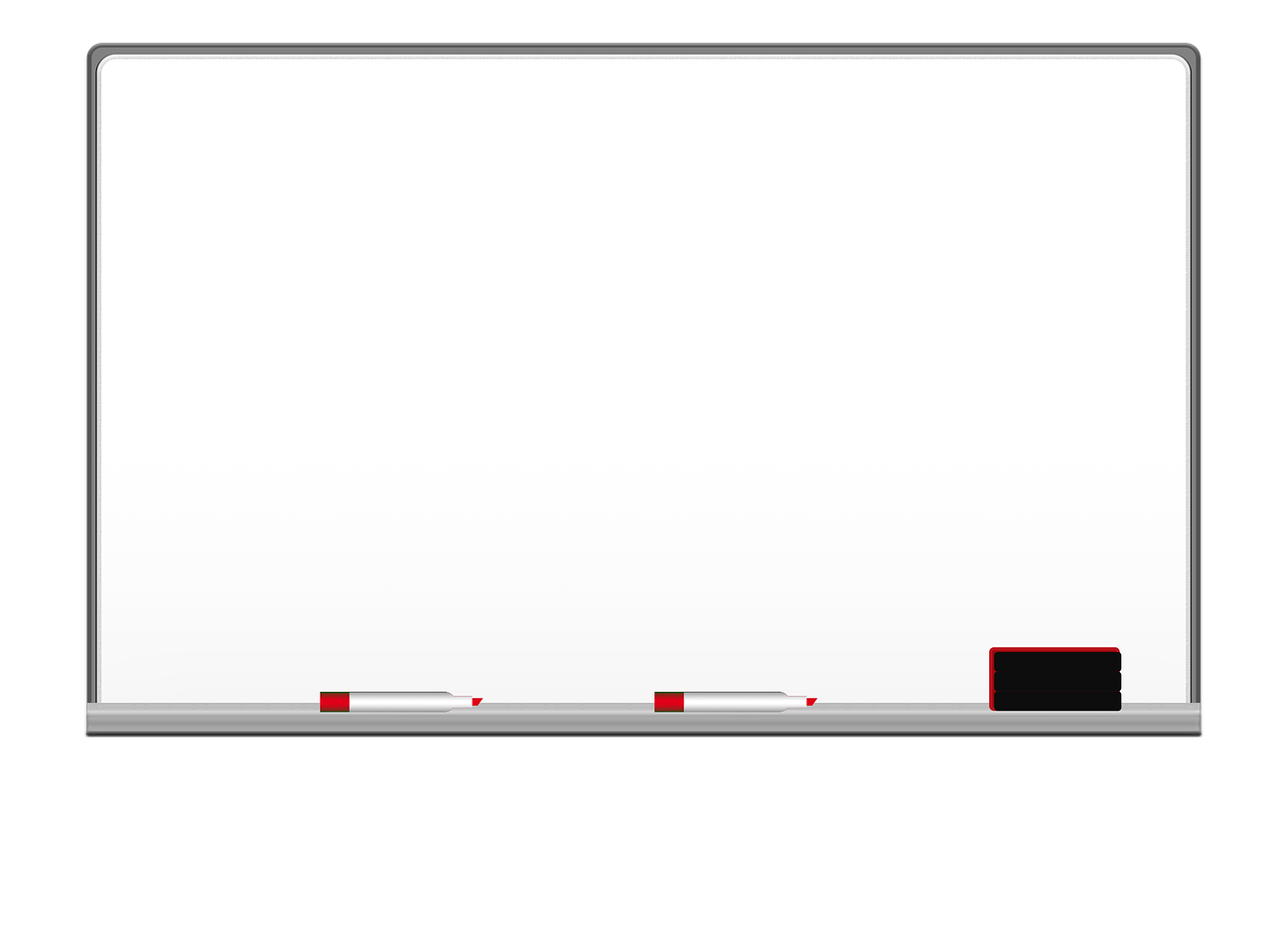 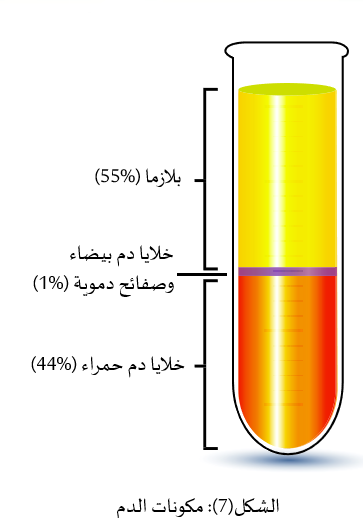 لنتعرف الان على مكونات الدم
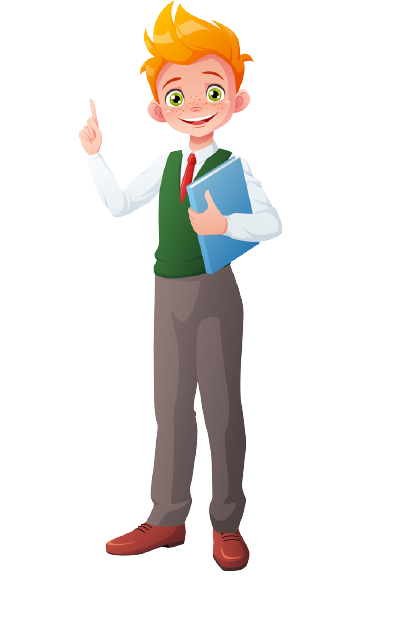 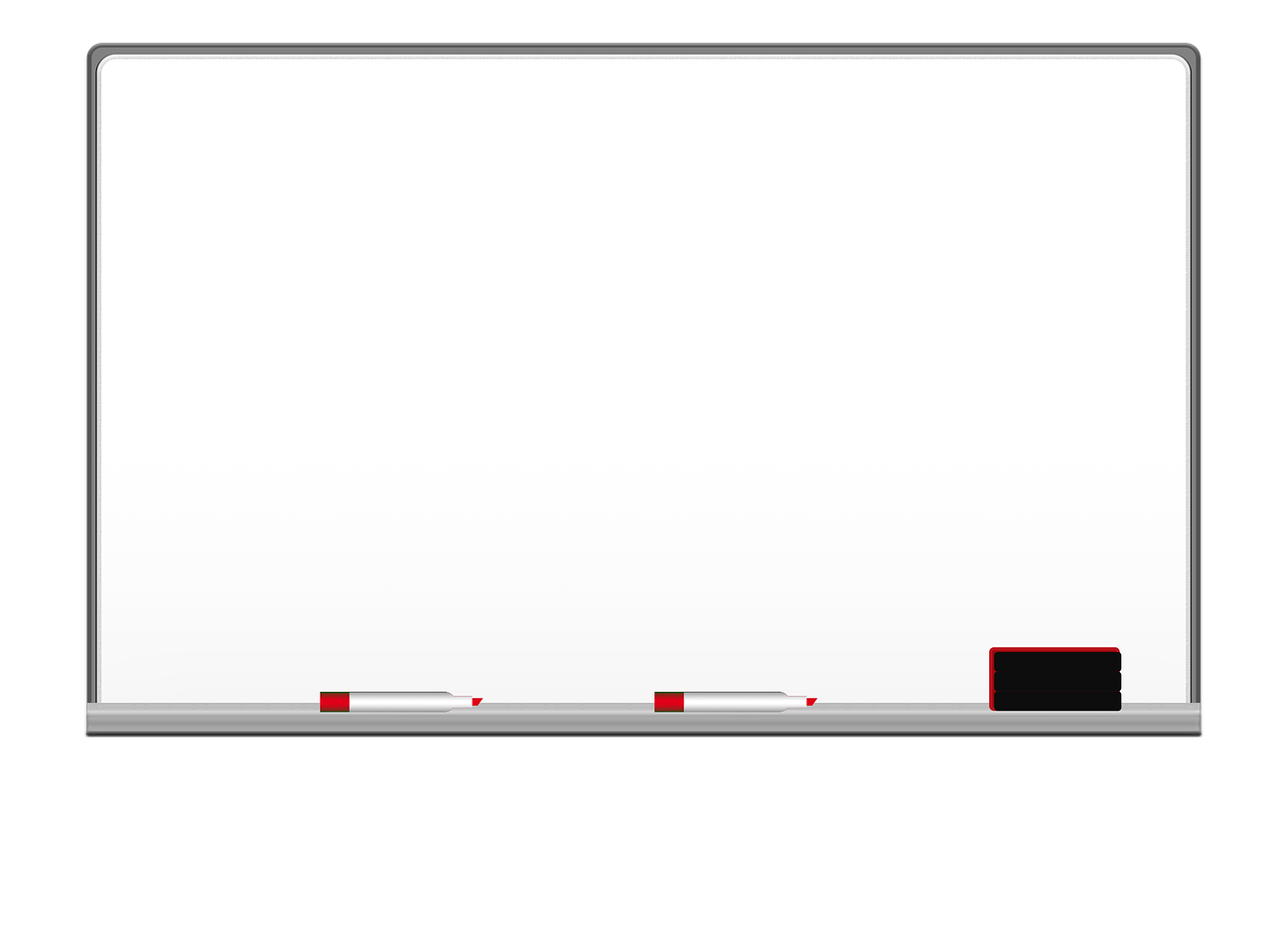 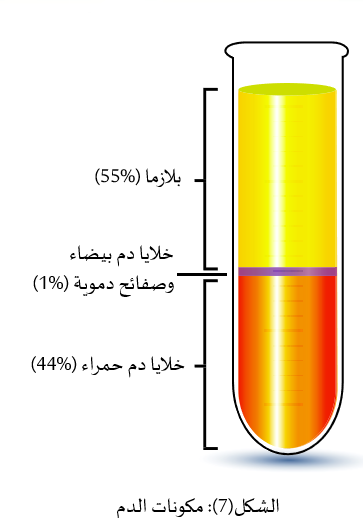 البلازما هي الجزء السائل من الدم وتشكل 55% من حجم الدم 
يتكون معظمه من ماء وتذوب فيه المواد الغذائية والاكسجين والاملاح المعدنية ليتم نقلها الى خلايا الجسم وكذلك الفضلات حتى يتم التخلص منها
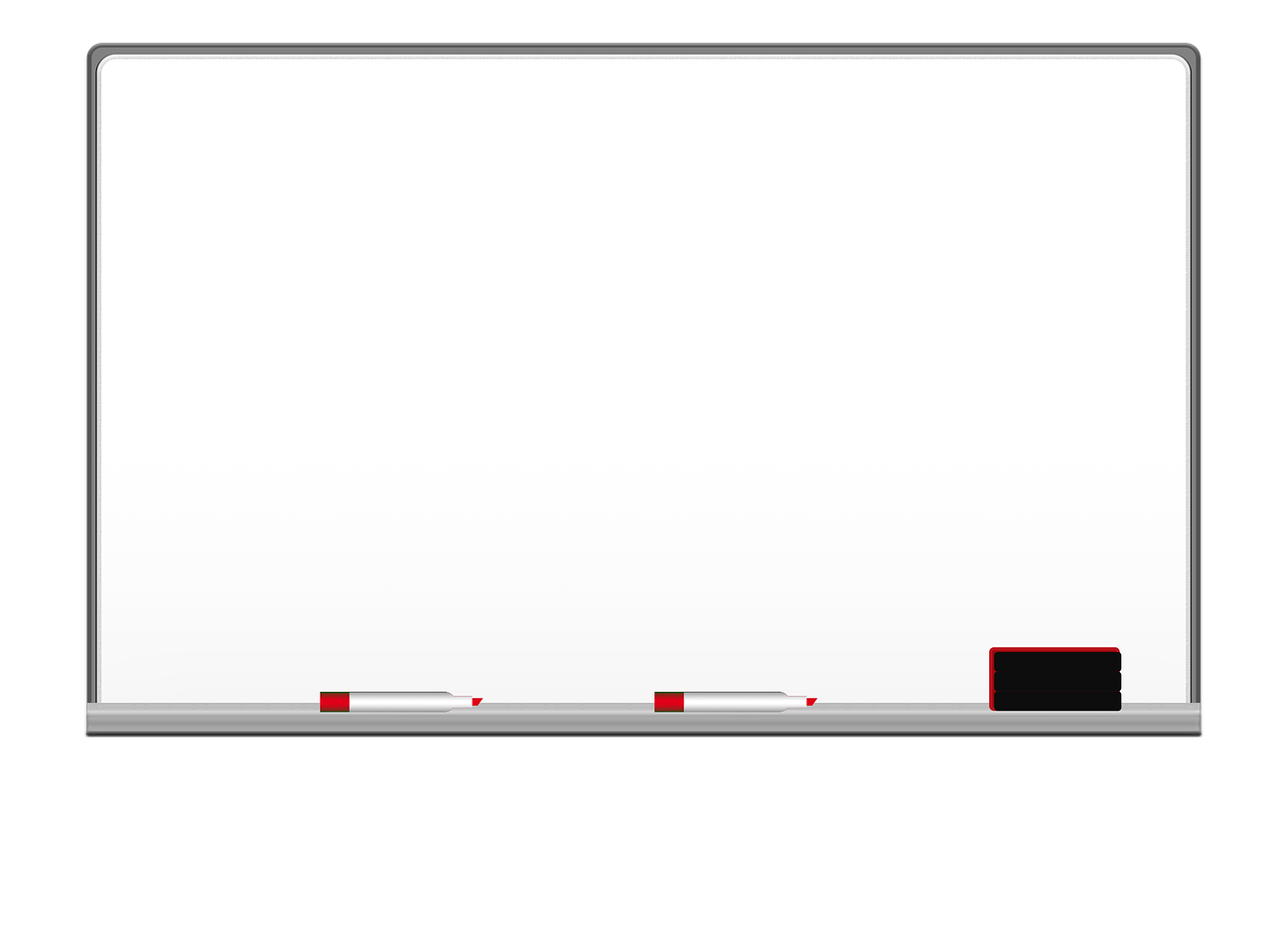 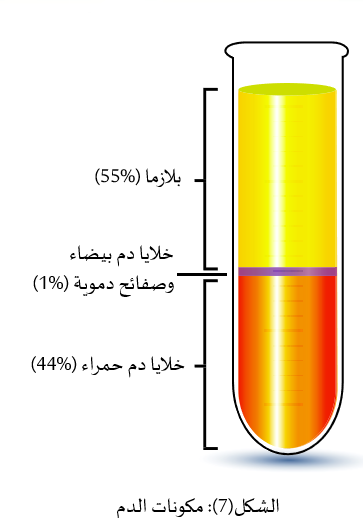 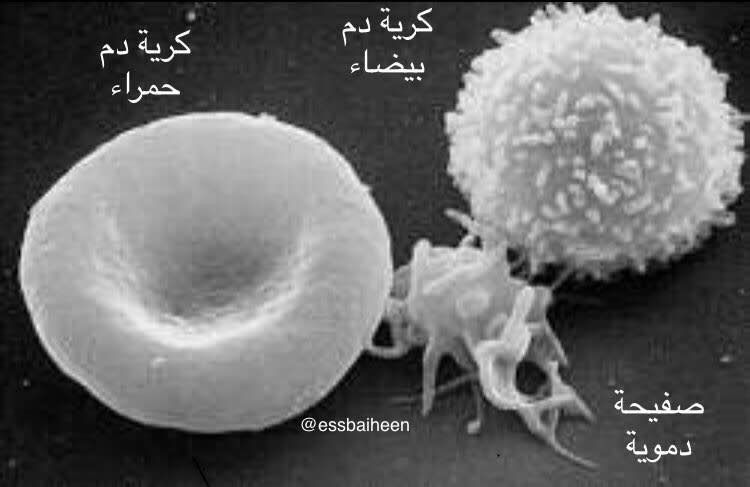 خلايا الدم 
خلايا دم حمراء
خلايا دم بيضاء وصفائح دموية
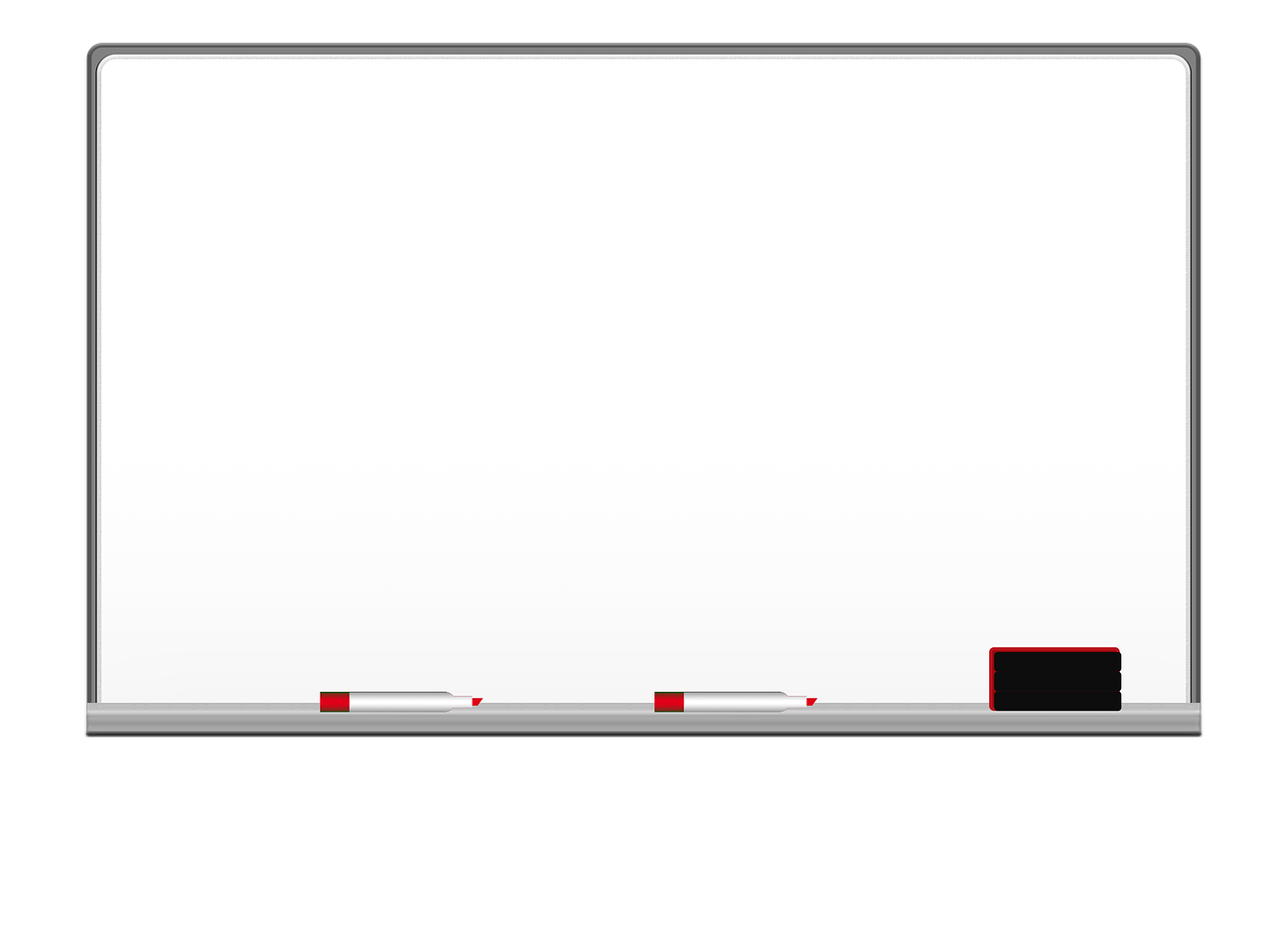 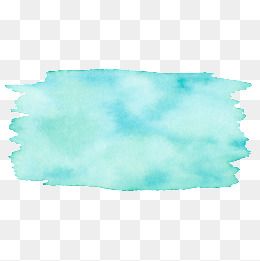 تقويم ختامي
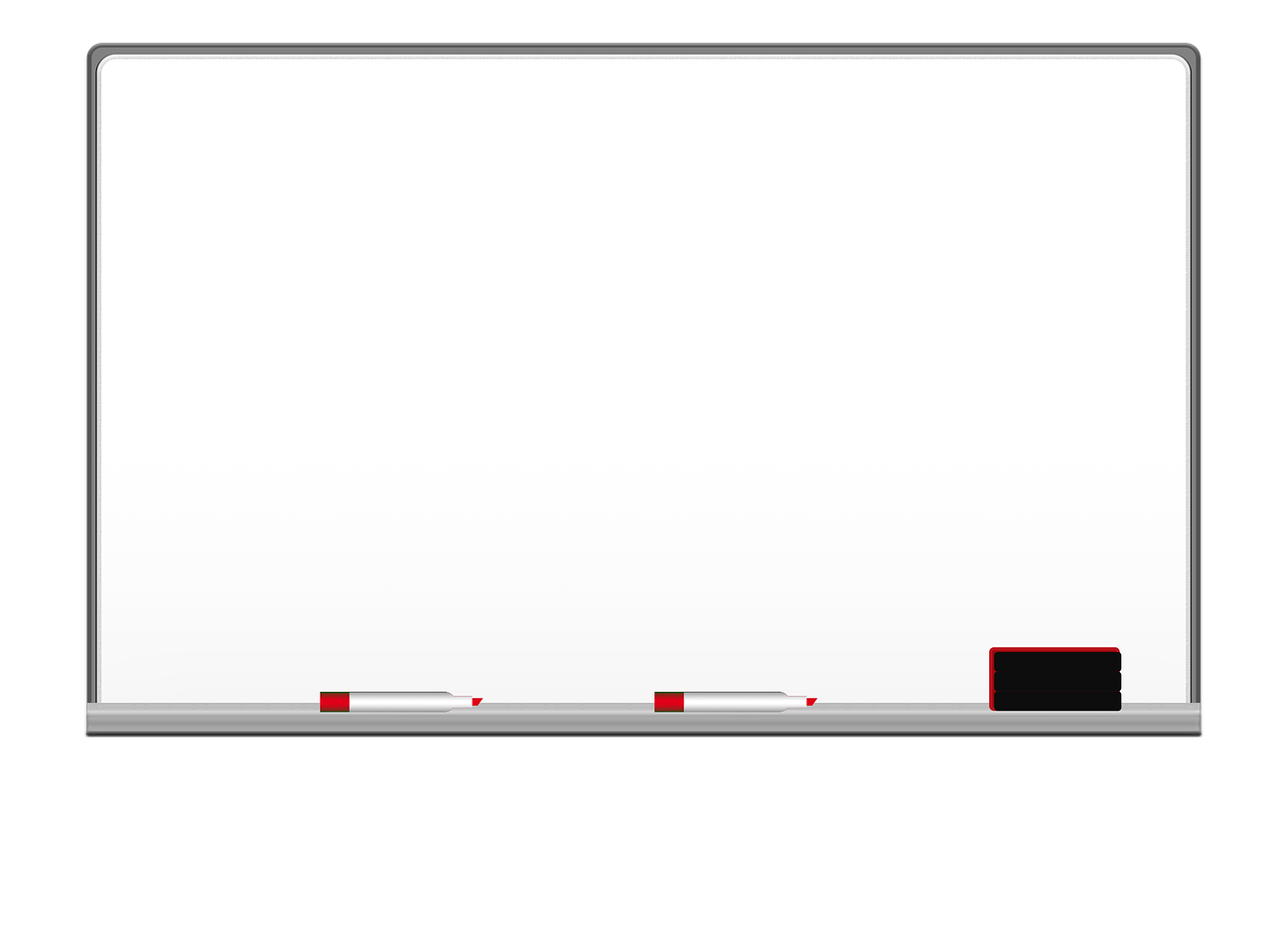 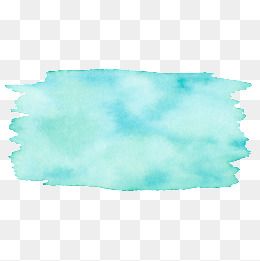 مكونات الدم
الخلاصة
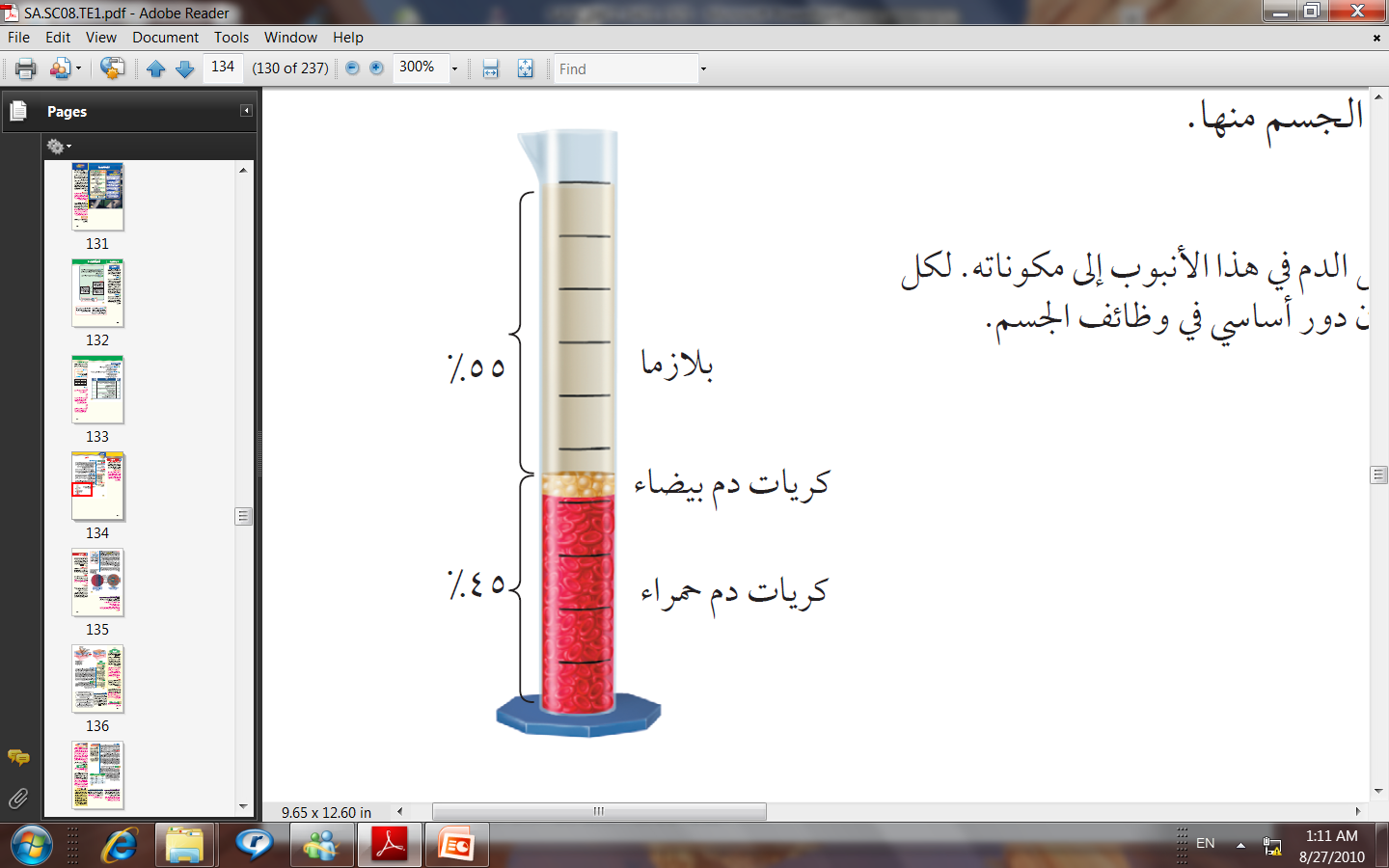 وظائف الدم
1- نقل الأكسجين من الرئتين الى خلايا الجسم ونقل ثاني أكسيد الكربون  من خلايا الجسم الى الرئتين
2- نقل المواد الغذائية من الأمعاء الى خلايا الجسم.
3- نقل الفضلات من خلايا الجسم الى الكليتين.
4- منع الإصابة الجرثومية و إلتئام الجروح .
ما الذي يشكل اكبر نسبة من مكونات الدم ؟
٢
ماهي وظائف الدم
١
مم يتكون الدم ؟
٣